CD spektroskopie a konformační vlastnosti DNA
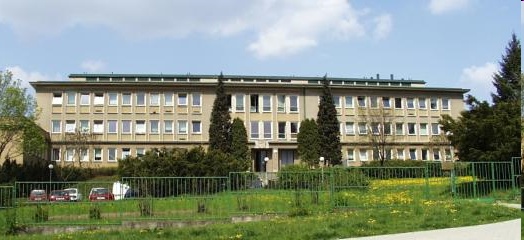 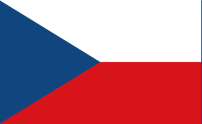 Michaela Vorlíčková      
Institute of Biophysics
Academy of Sciences of the Czech Republic, v.v.i.  Brno
Laboratory of CD spectroscopy of nucleic acids
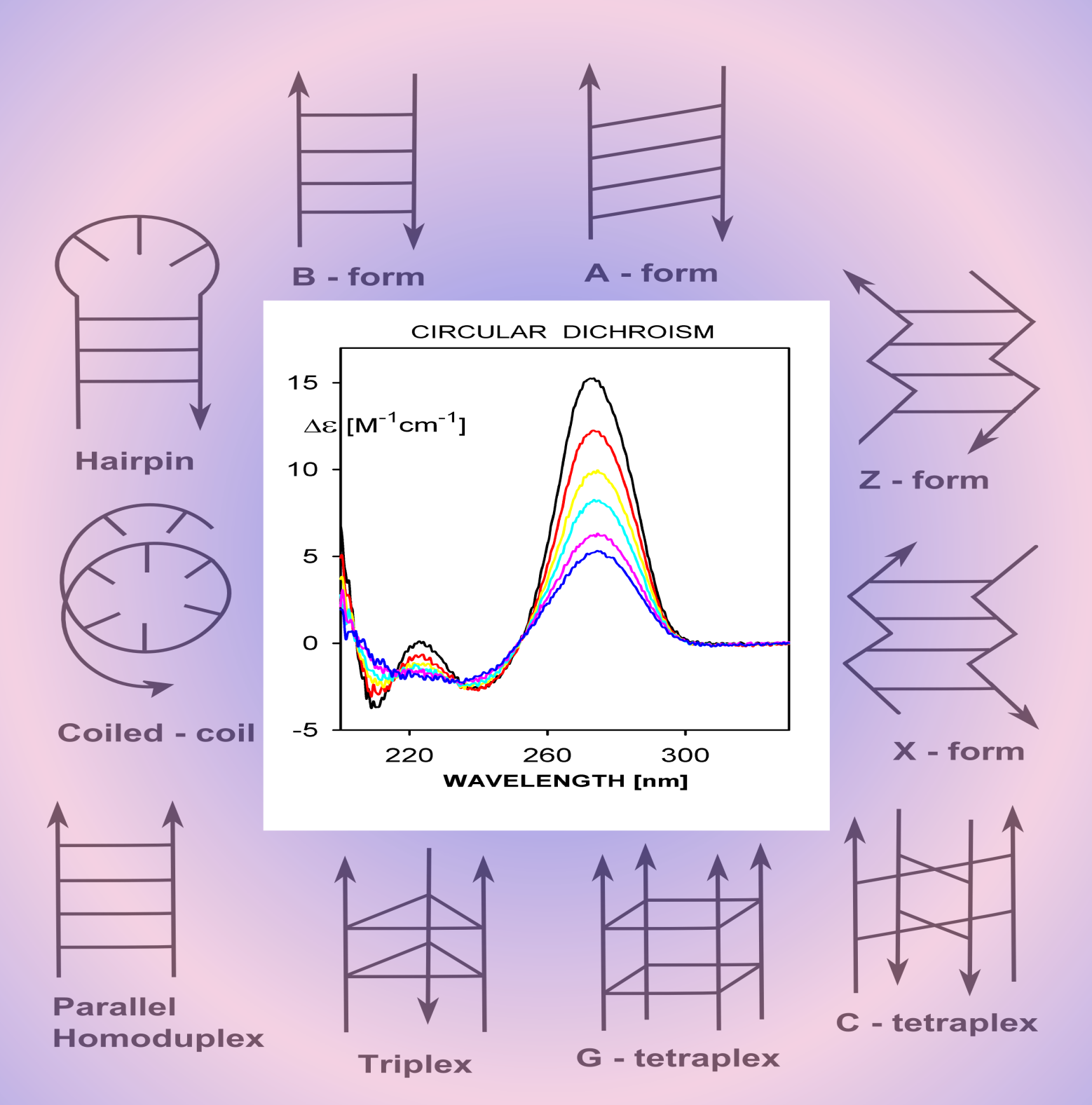 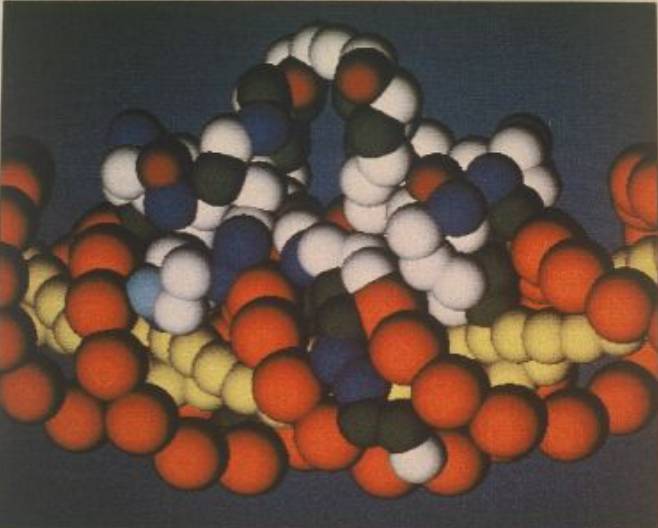 •  Principles of circular dichroic (CD) spectroscopy
•  Advantages and drawbacks of the use of CD    spectroscopy to proteins and nucleic acids studies
•  Characteristic CD spectra of particular nucleic acids types
•  Structural properties of nucleic acids - fresh findings
Cirkulární dichroismus a optická aktivita biopolymerů
) optická  aktivita – chirální látky (aminokyseliny, cukry) úhel stočení roviny 
  polarizovaného světla, ORD
) CD – princip, veličiny, elipticita, ΔA, Δε, vztah mezi  ORD a CD
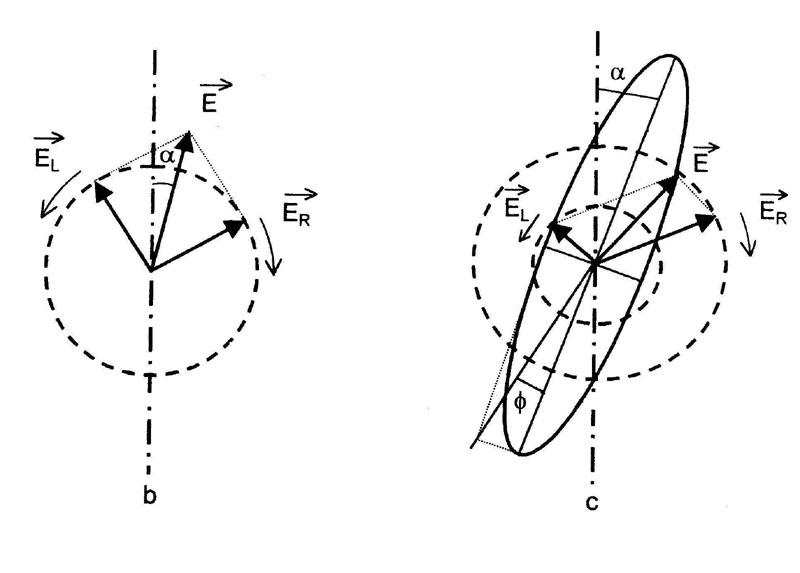 Specific rotation [α]Tλ = α/cl
Elipticita                           φ  [ψ]           tg φ   = b/a  = εL – ε R/ εL + ε R
Cirkulární dichroismus    Δε               Δε = εL – ε R    =   ΔA/lc,   θ=3300. Δε
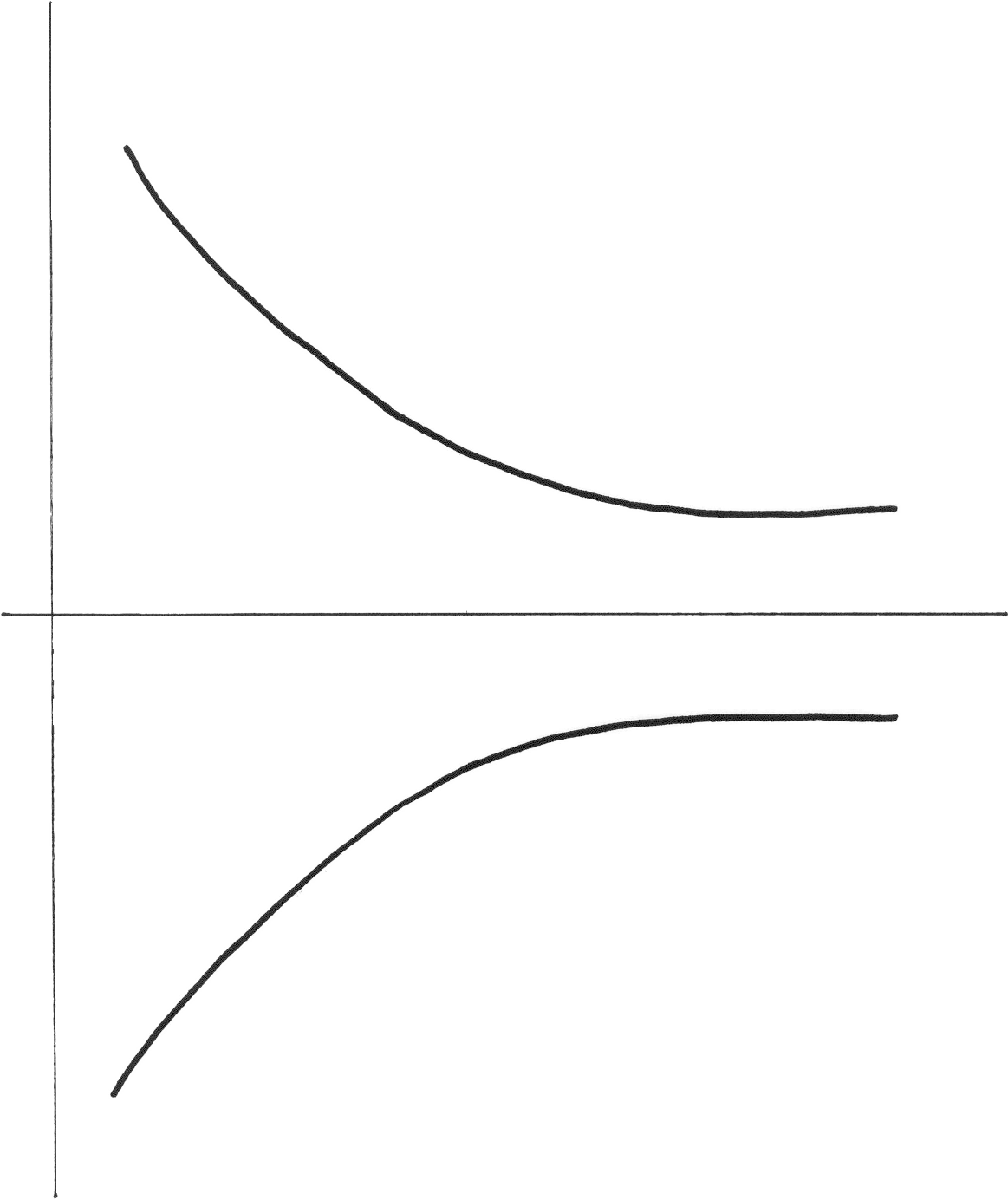 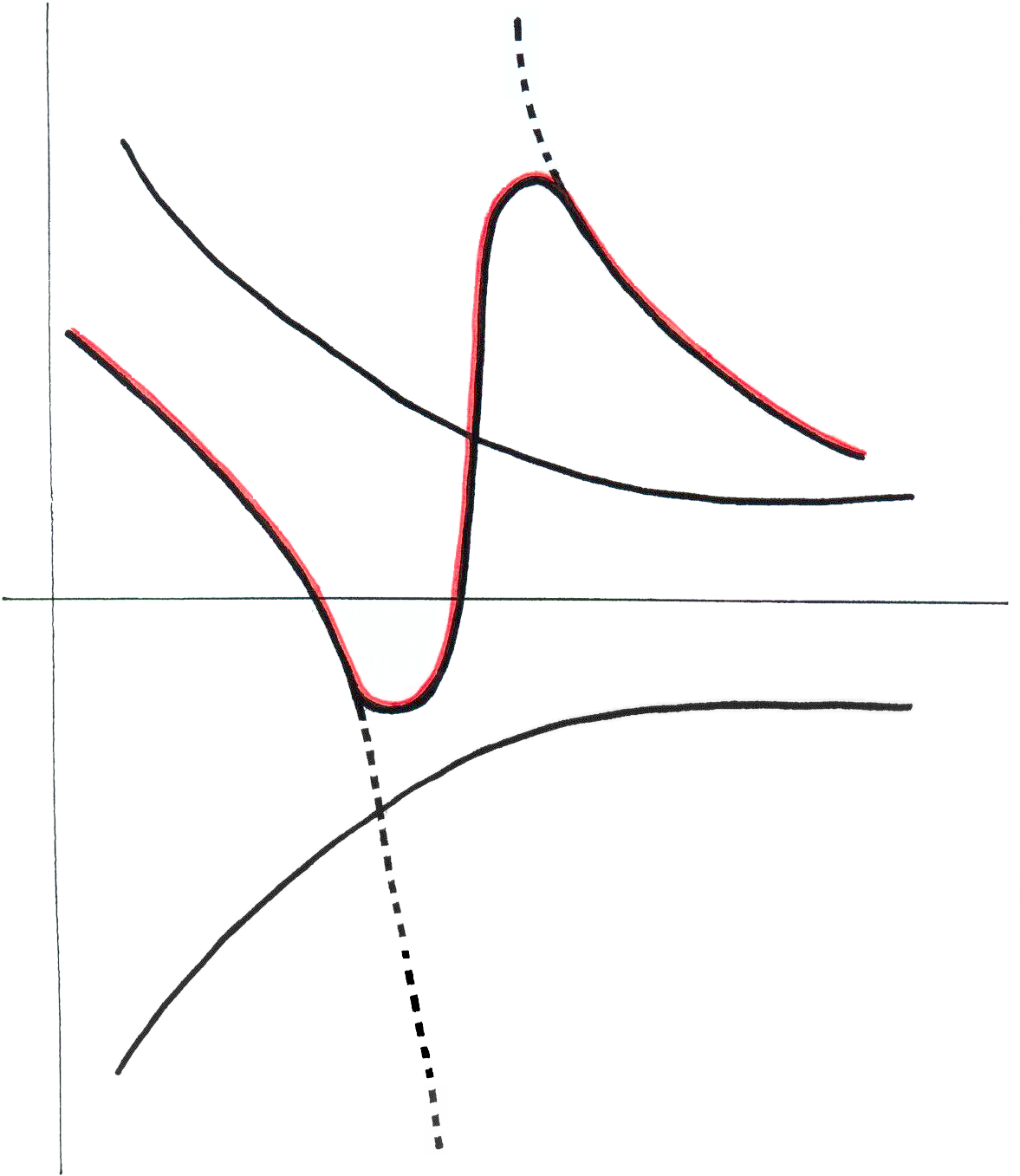 Cottonův efekt
[α]
λ[nm]
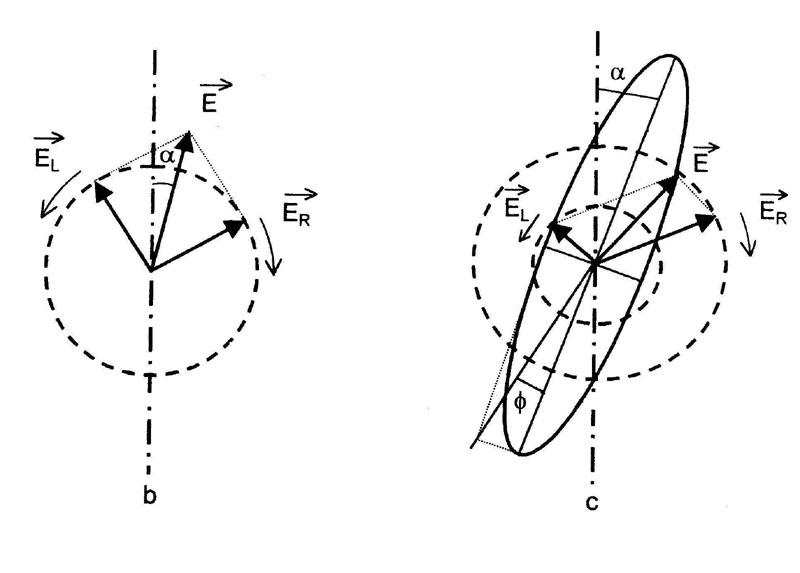 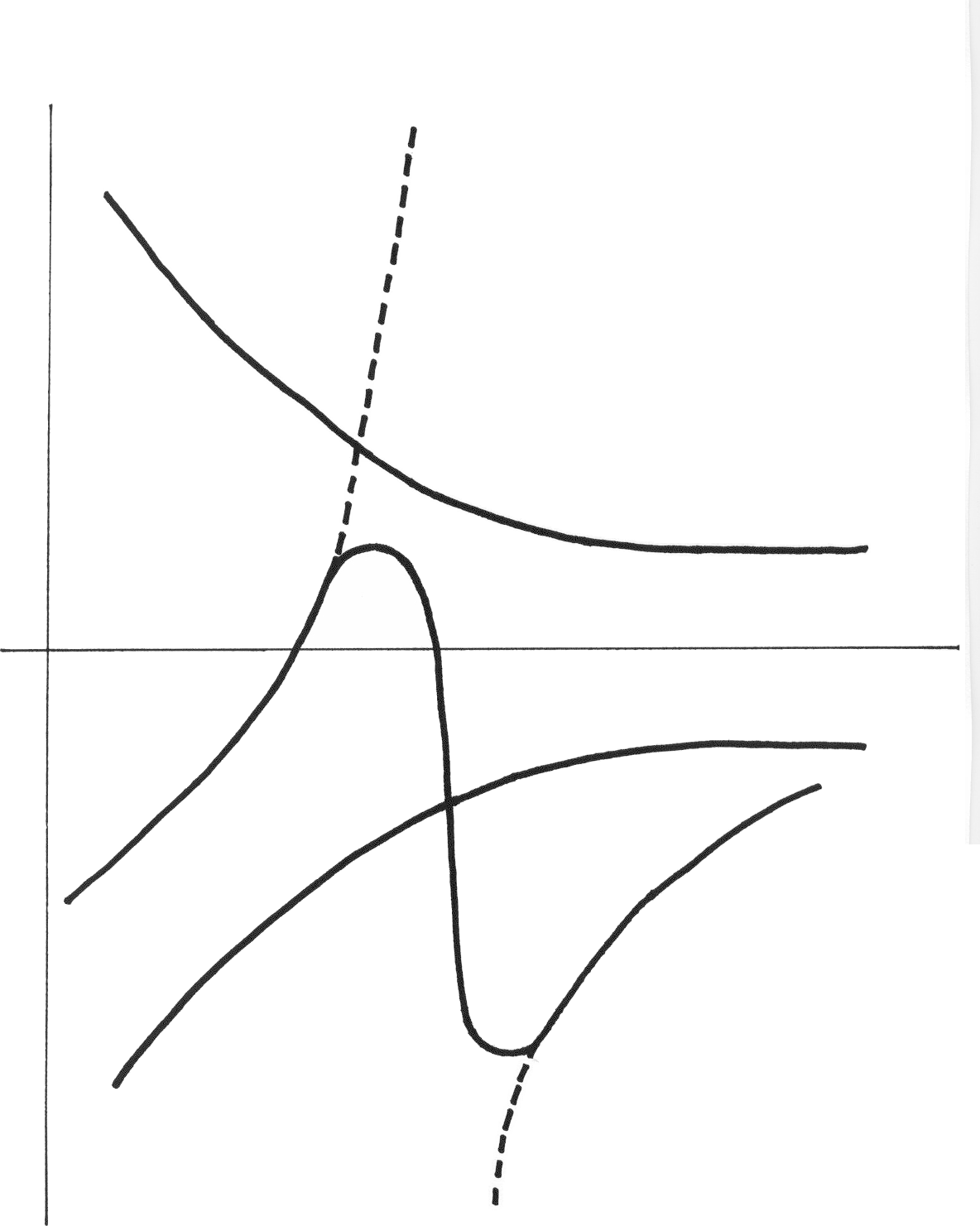 Cottonův efekt
λ[nm]
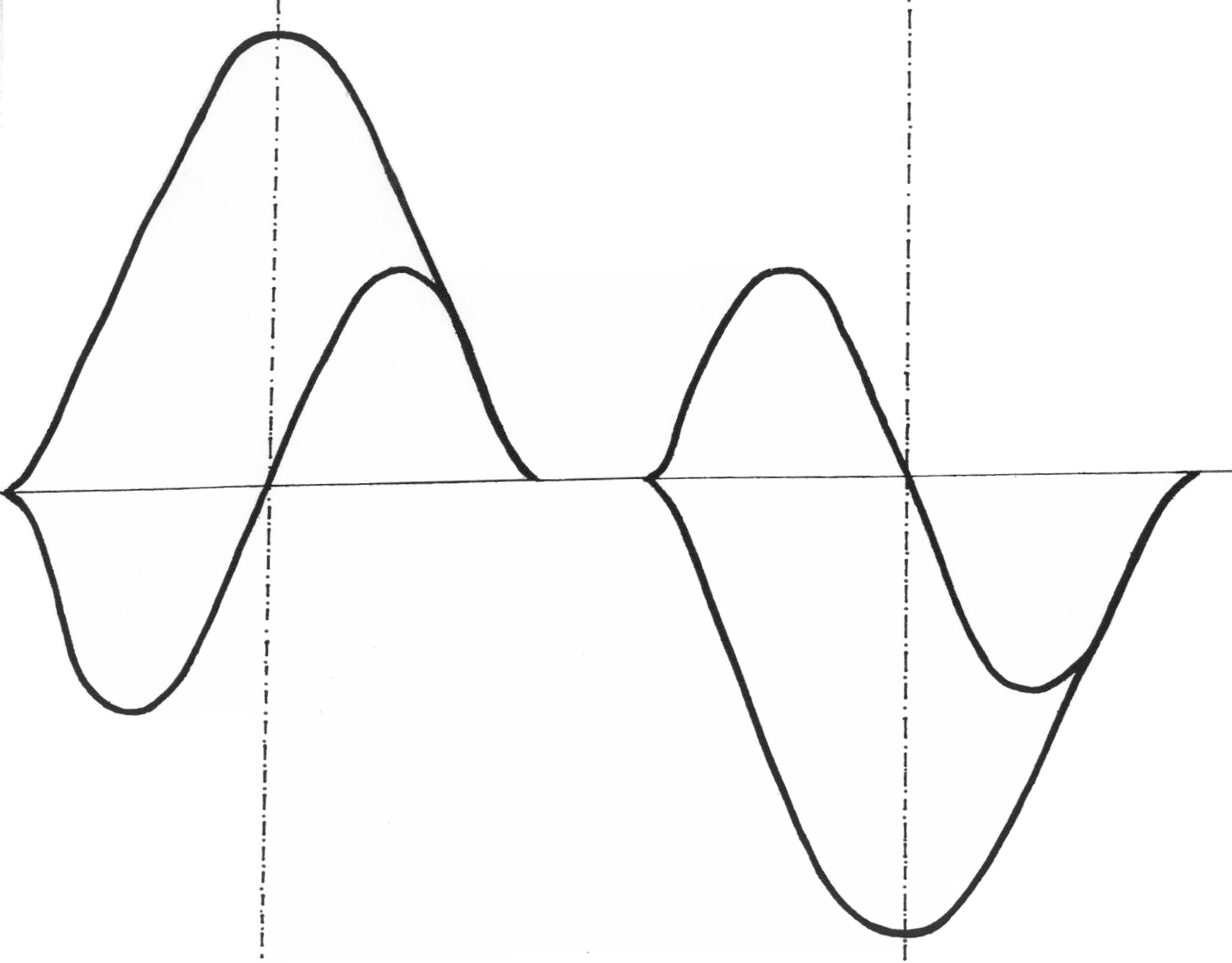 CD
ORD 
  +
l
ORD 
   -
CD
CD of proteins
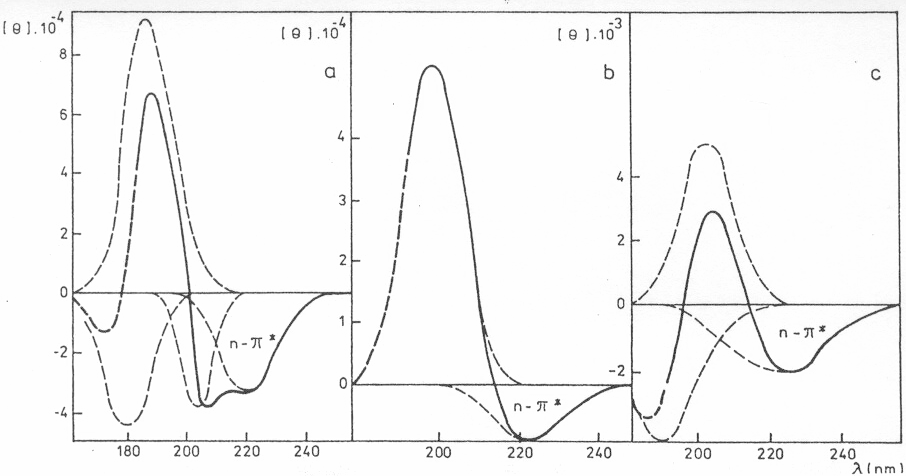 β- turn
α- helix
β- sheet
+
CD
CHIRALITA
Podmínky vzniku CD DNA
BÁZE
ABSORBCE
* CUKR
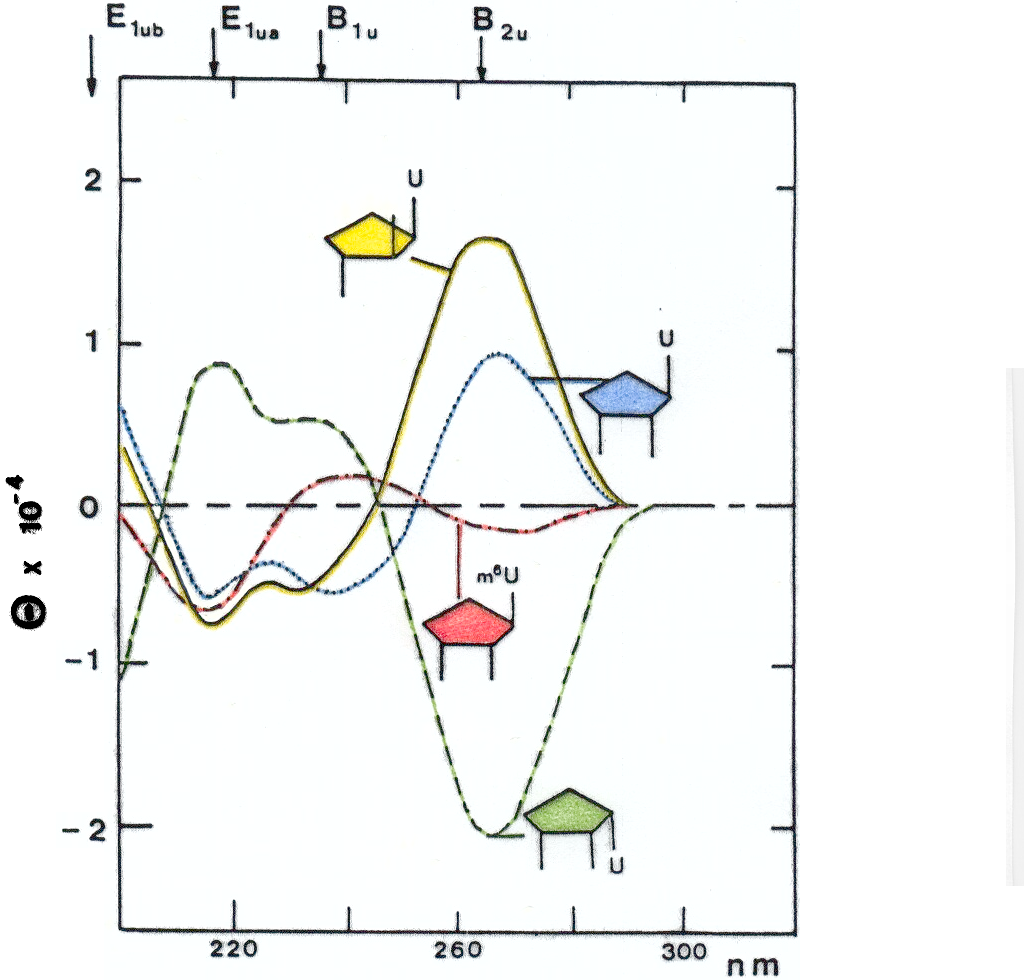 BÁZE
BÁZE
BÁZE
BÁZE
BÁZE
BÁZE
BÁZE
BÁZE
BÁZE
+
CD
CHIRALITA
* CUKR
* CUKR
* CUKR
* CUKR
* CUKR
* CUKR
* CUKR
* CUKR
* CUKR
Podmínky vzniku CD DNA
BÁZE
ABSORBCE
* CUKR
Cirkulární dichroismus a optická aktivita biopolymerů
) optická  aktivita – chirální látky (aminokyseliny, cukry) úhel stočení roviny 
  polarizovaného světla, ORD
) CD – princip, veličiny, elipticita, ΔA, Δε, vztah mezi  ORD a CD
)  Výhody a nevýhody CD spektroskopie ve srovnání s jinými metodami 
   studia biopolymarů
Výhody
Citlivost -  nízká koncentrace studované látky
                        snadná rozpustnost
                        i v extrémních podmínkách
Snadná manipulace   - titrace
                přechody mezi různými strukturami
                celý konformační prostor
Rozlišení mezi kooperativními a nekooperativními změnami
Nevýhody
Pro složité molekly jakými je DNA chybí explicitní vztah mezi spektrem CD a strukturou
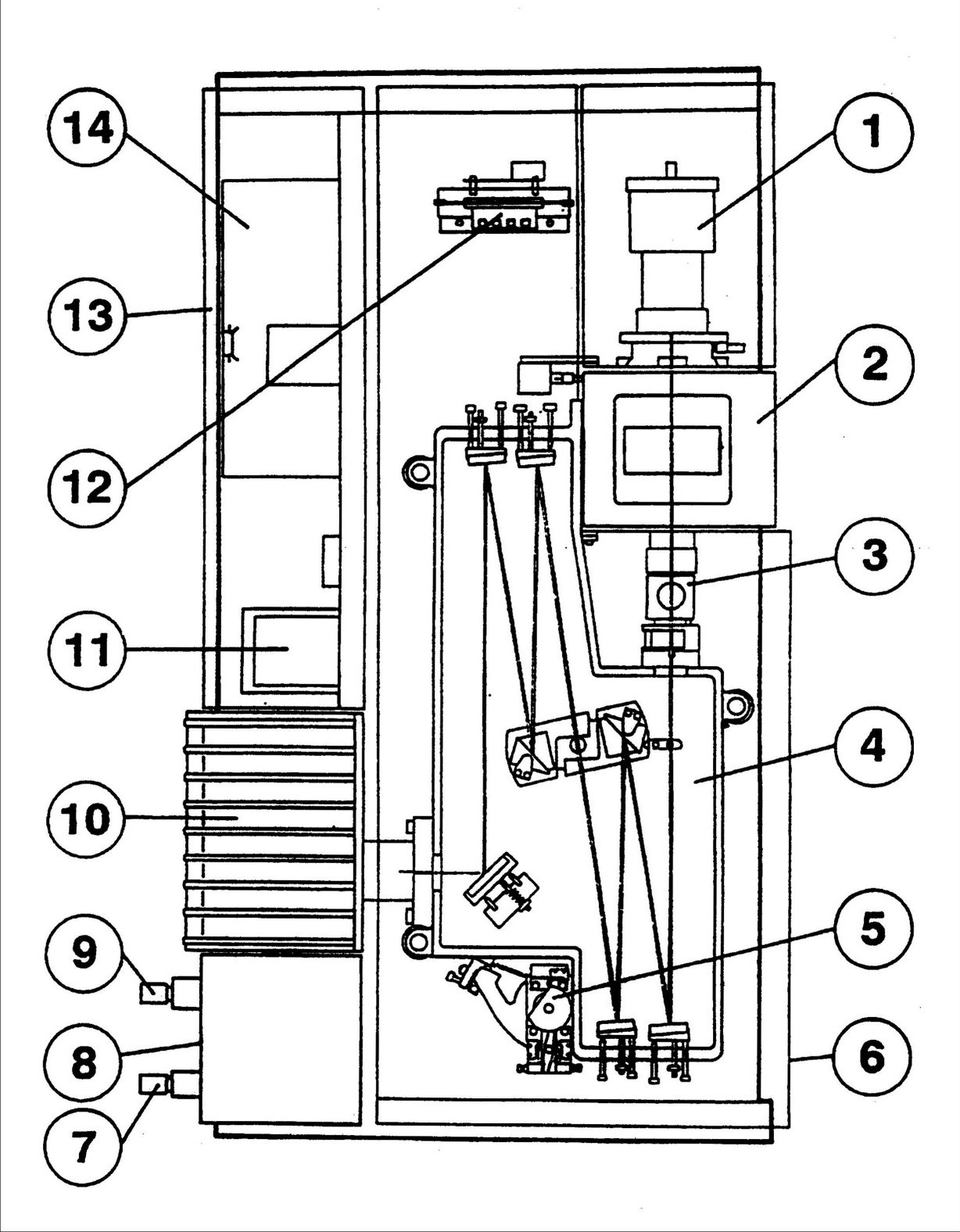 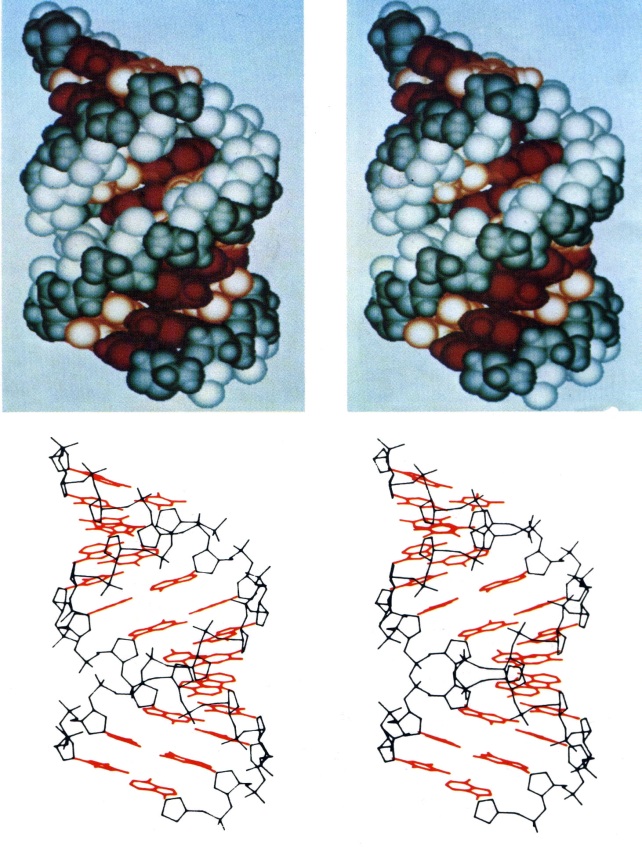 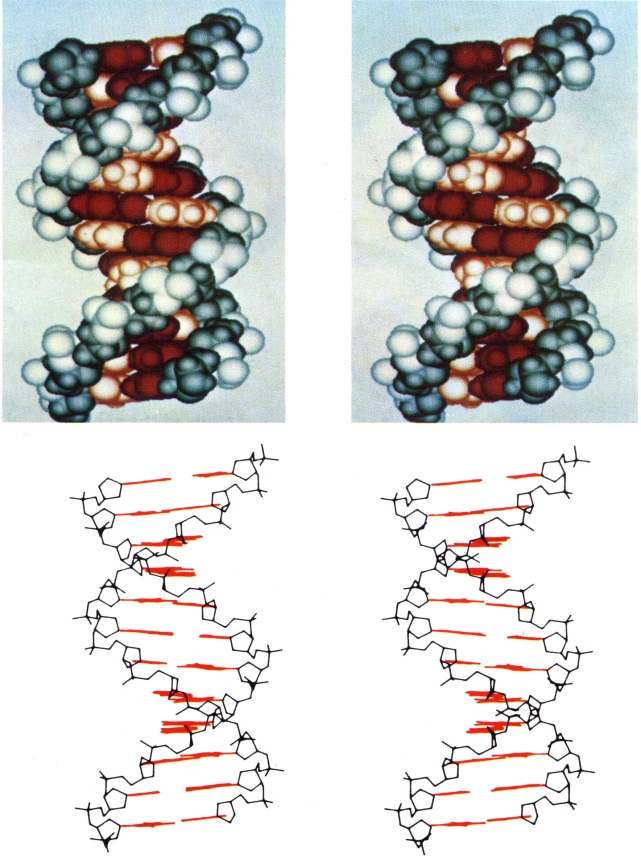 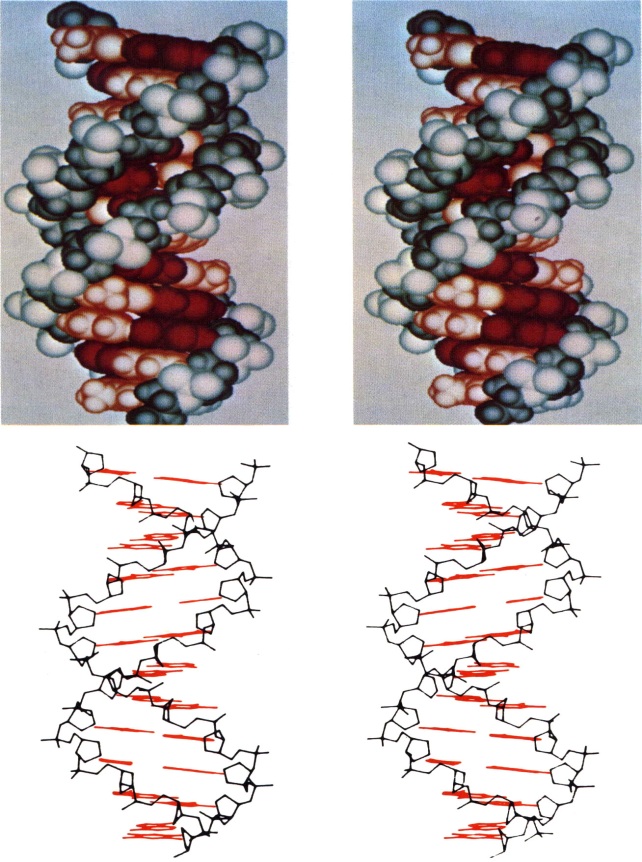 A
C,D,E,T
B
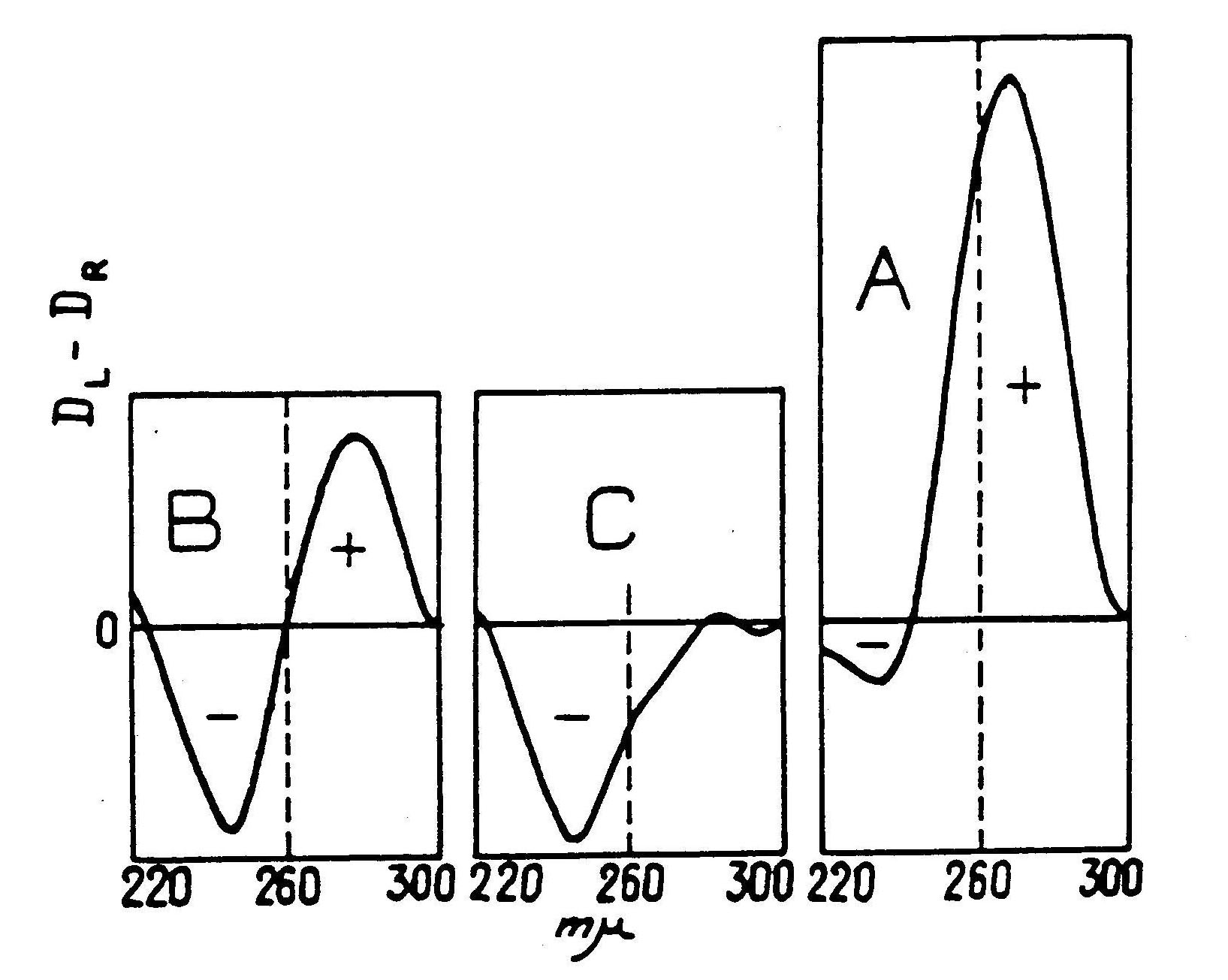 Tunis-Schneider, M.J.B. + Maestre, M.F.
Příklady nekooperativních a kooperativních změn
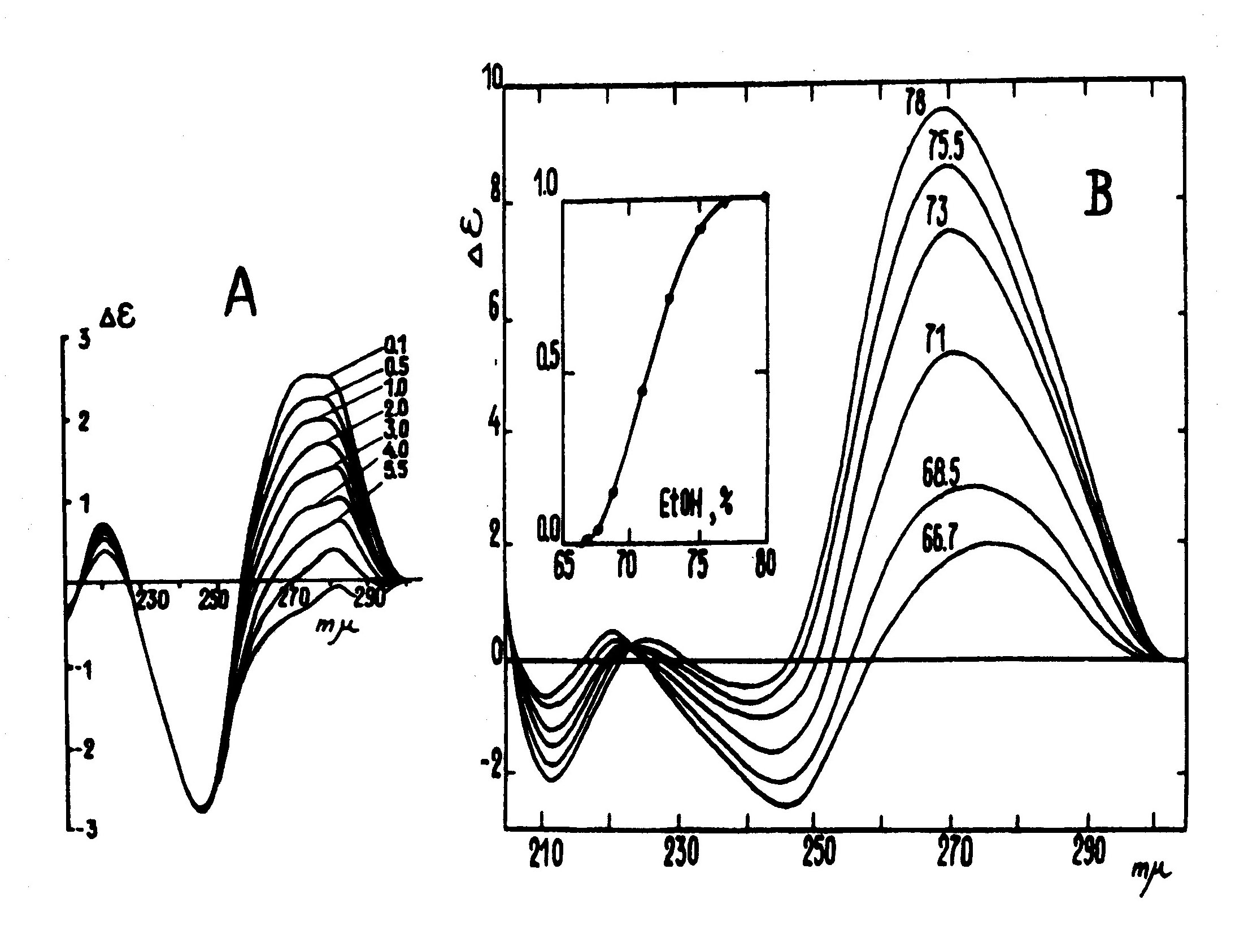 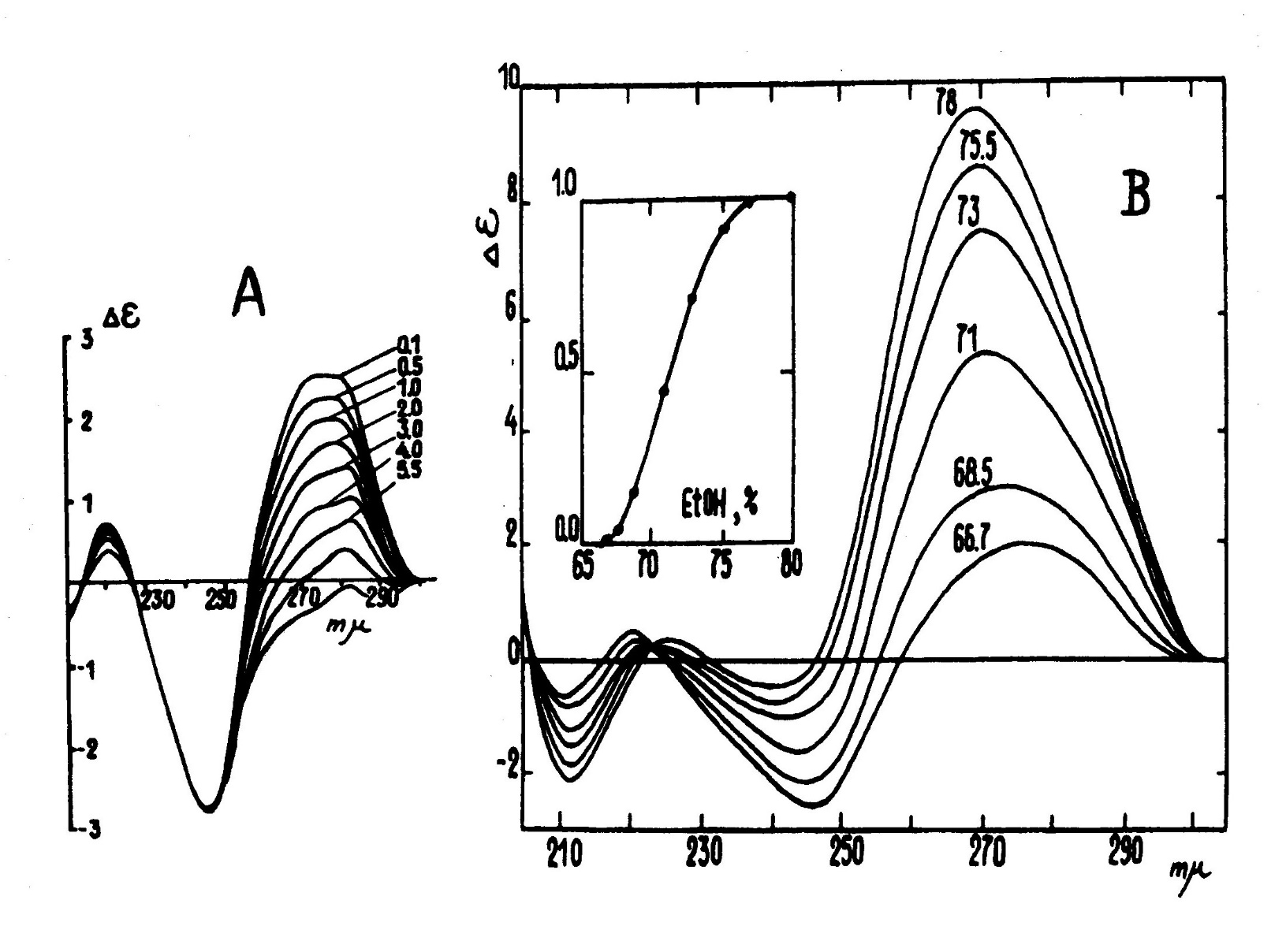 Nekooperativní změny
  v rámci téže struktury
Kooperativní změny mezi diskrétními strukturami
Ivanov, V.I
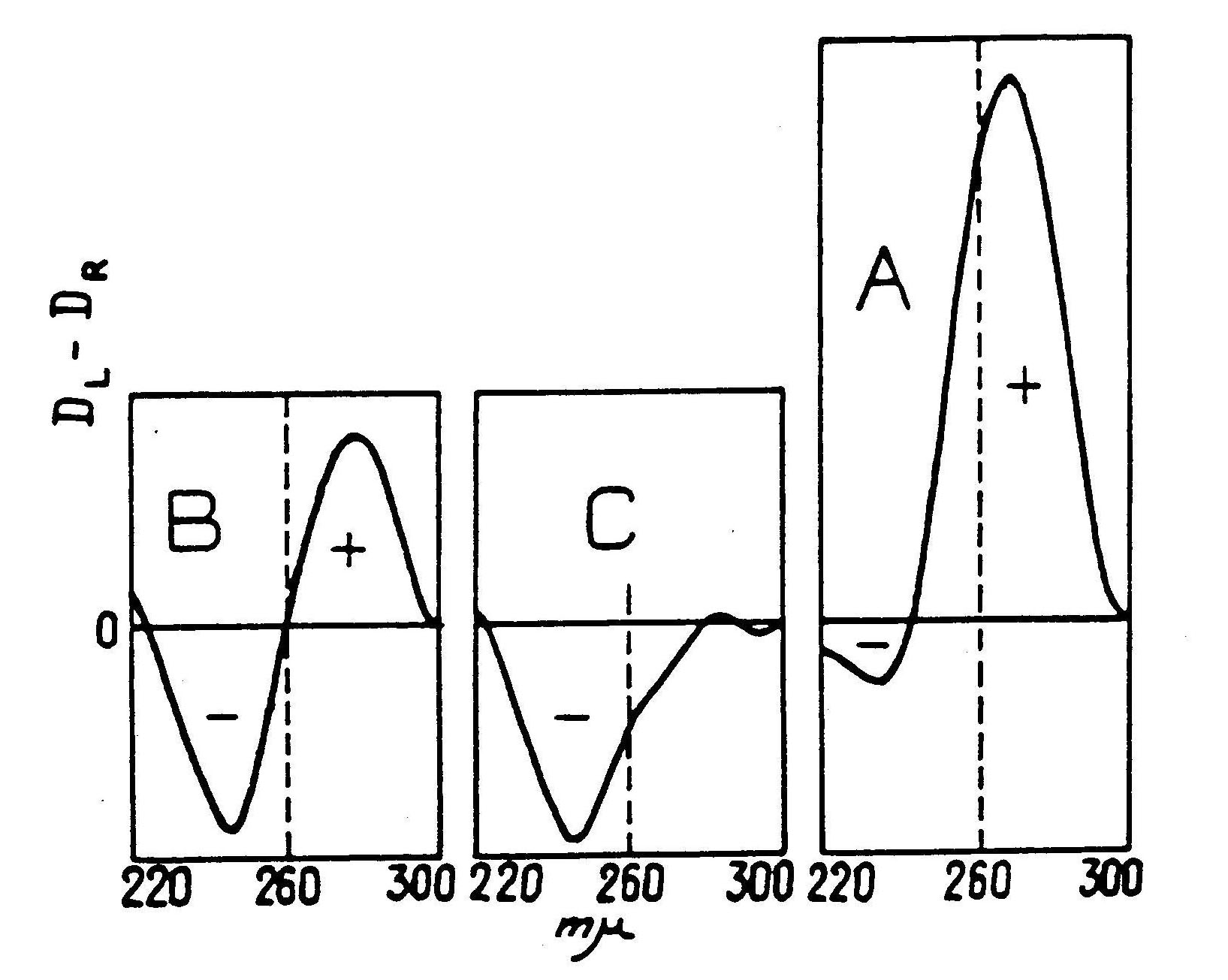 Tunis-Schneider, M.J.B. + Maestre, M.F.
Příklady nekooperativních a kooperativních změn
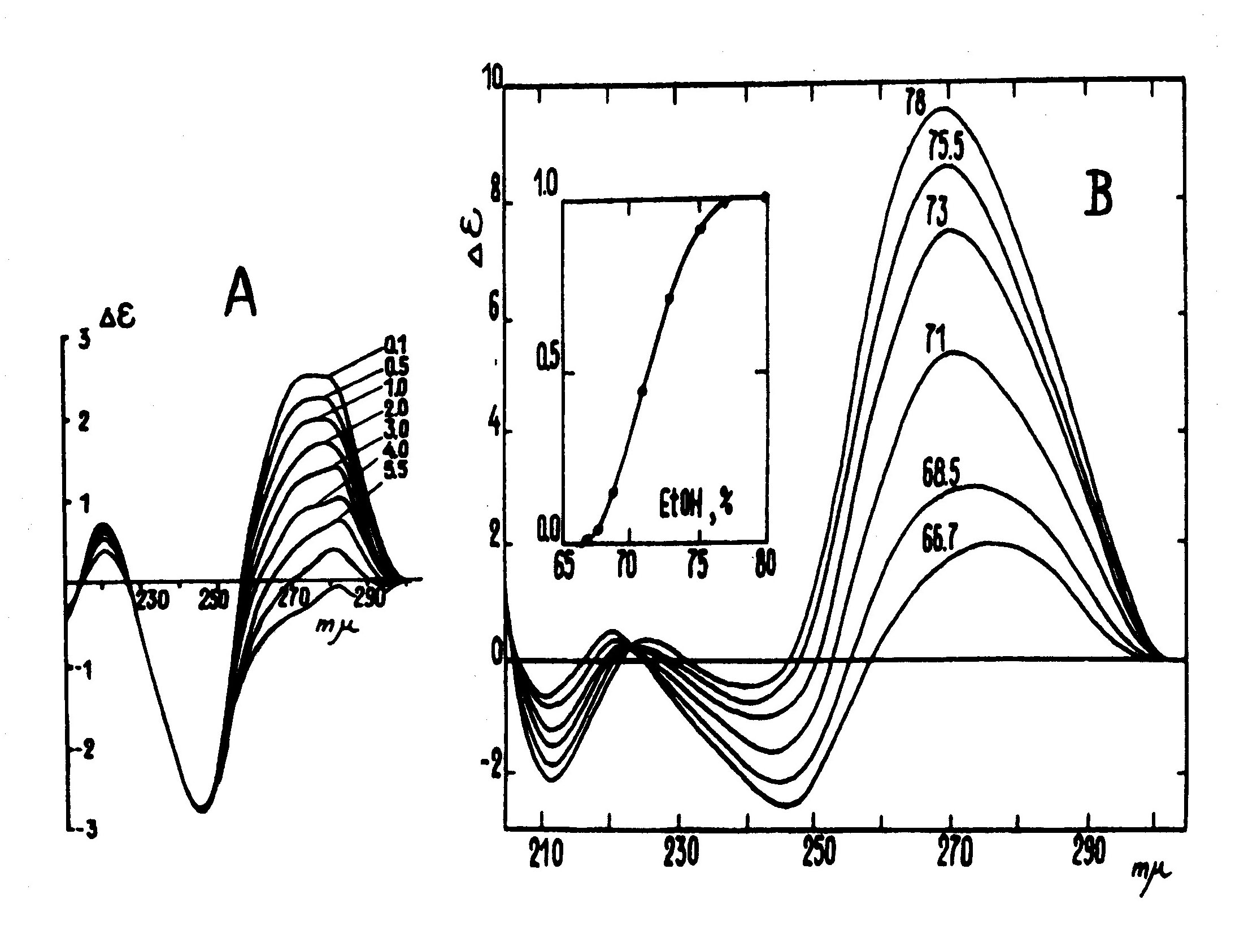 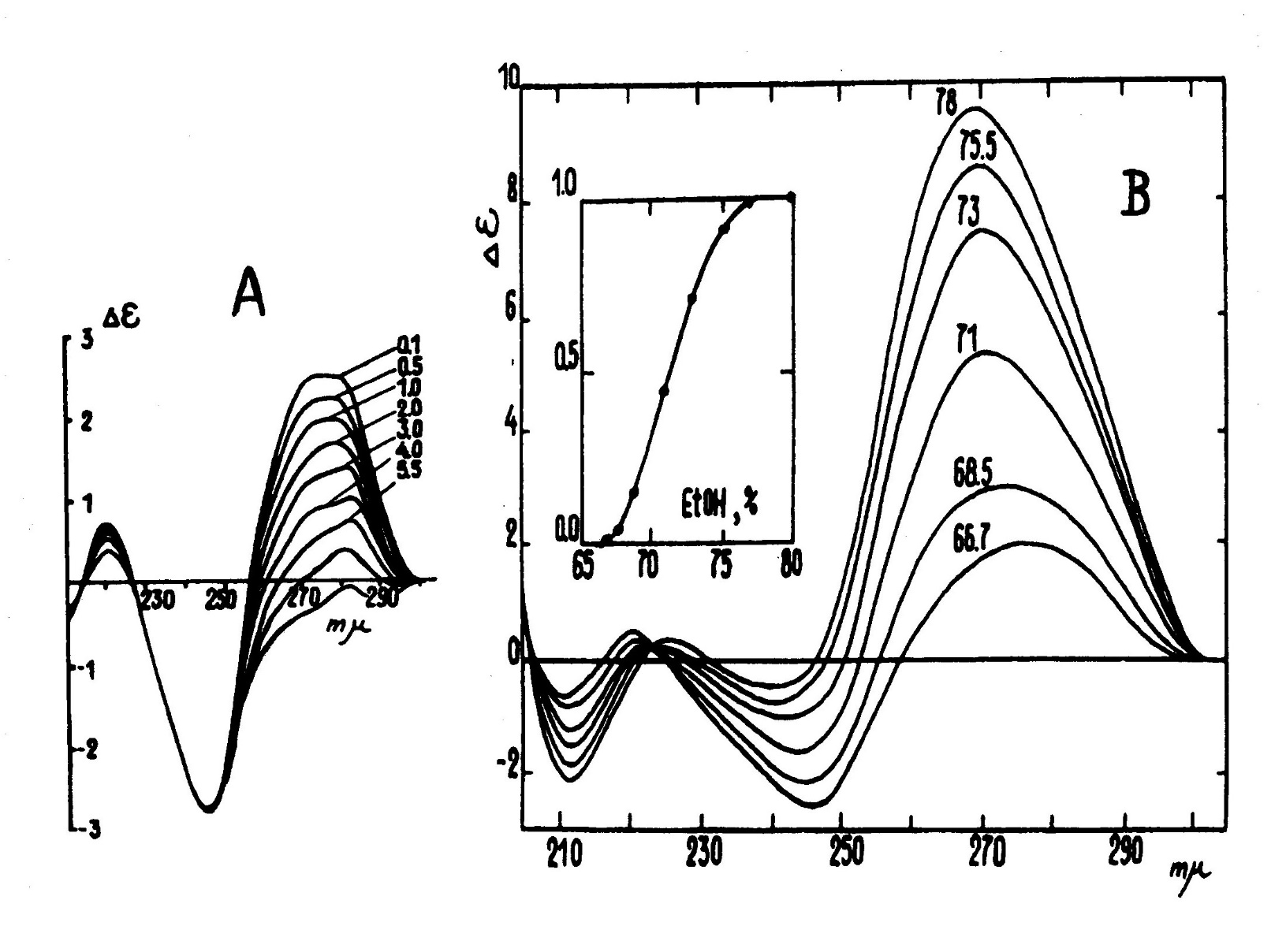 Nekooperativní změny
  v rámci téže struktury
Kooperativní změny mezi diskrétními strukturami
Ivanov, V.I.
GCGCGCGCGCGCGCGCGCGCGCGCGCGCGCGCGCGCGCGCGC
De
R
L
220
300
l
Pohl, F,. Jovin T.: J.Mol Biol 1972
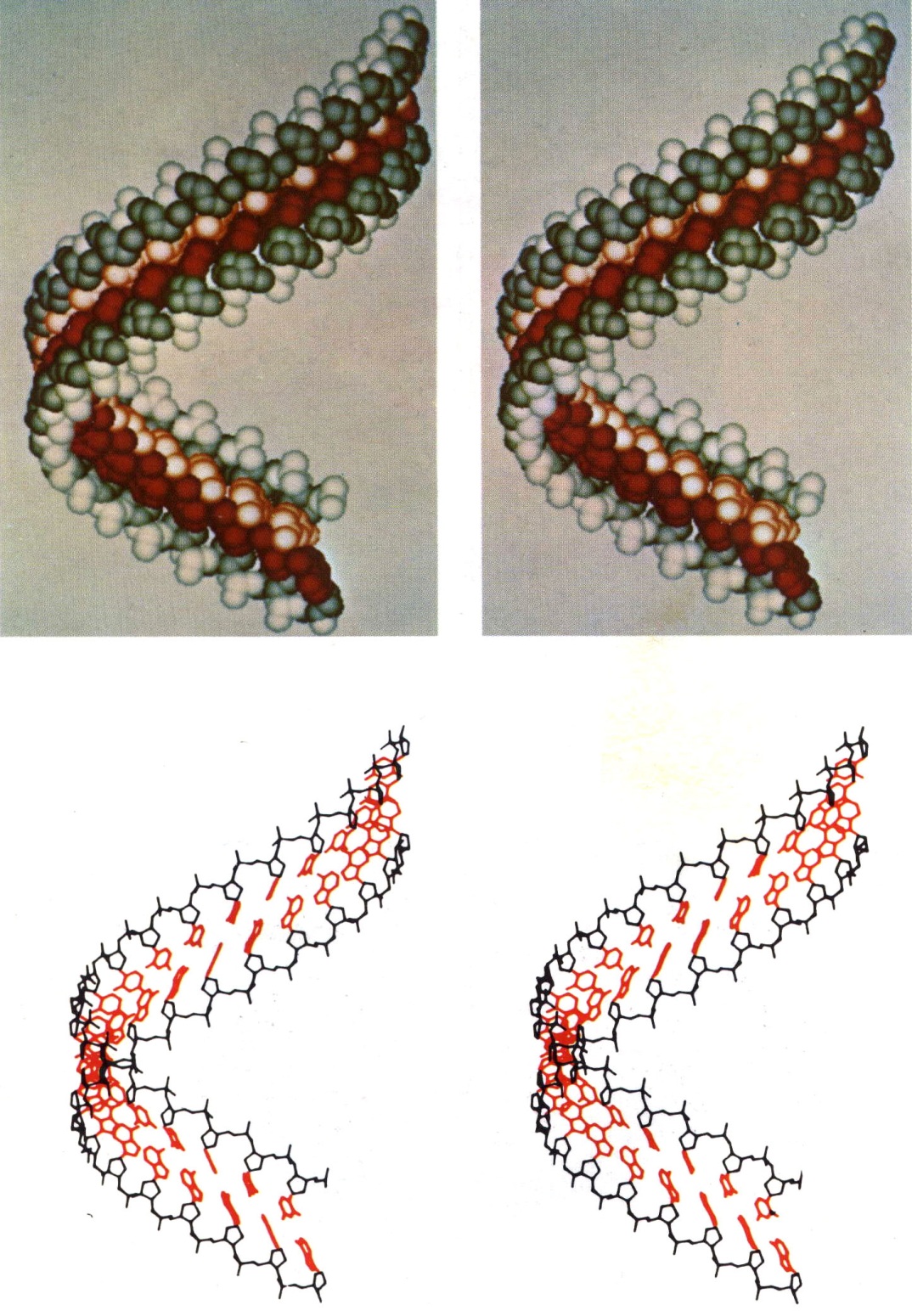 Vilma Olson
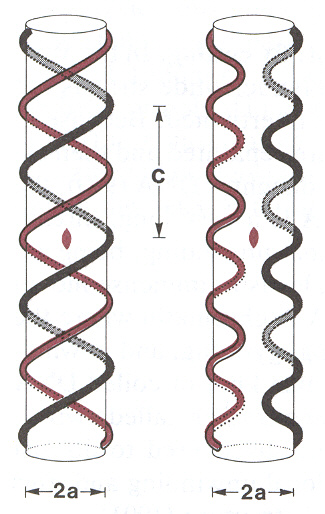 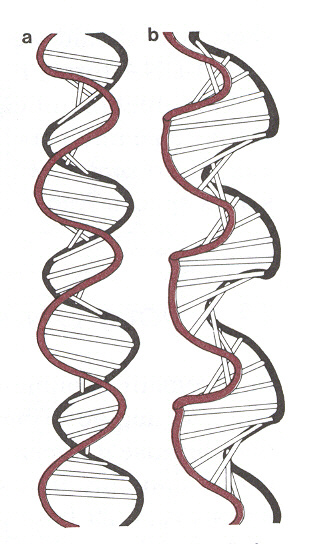 Sasisekharan, V.
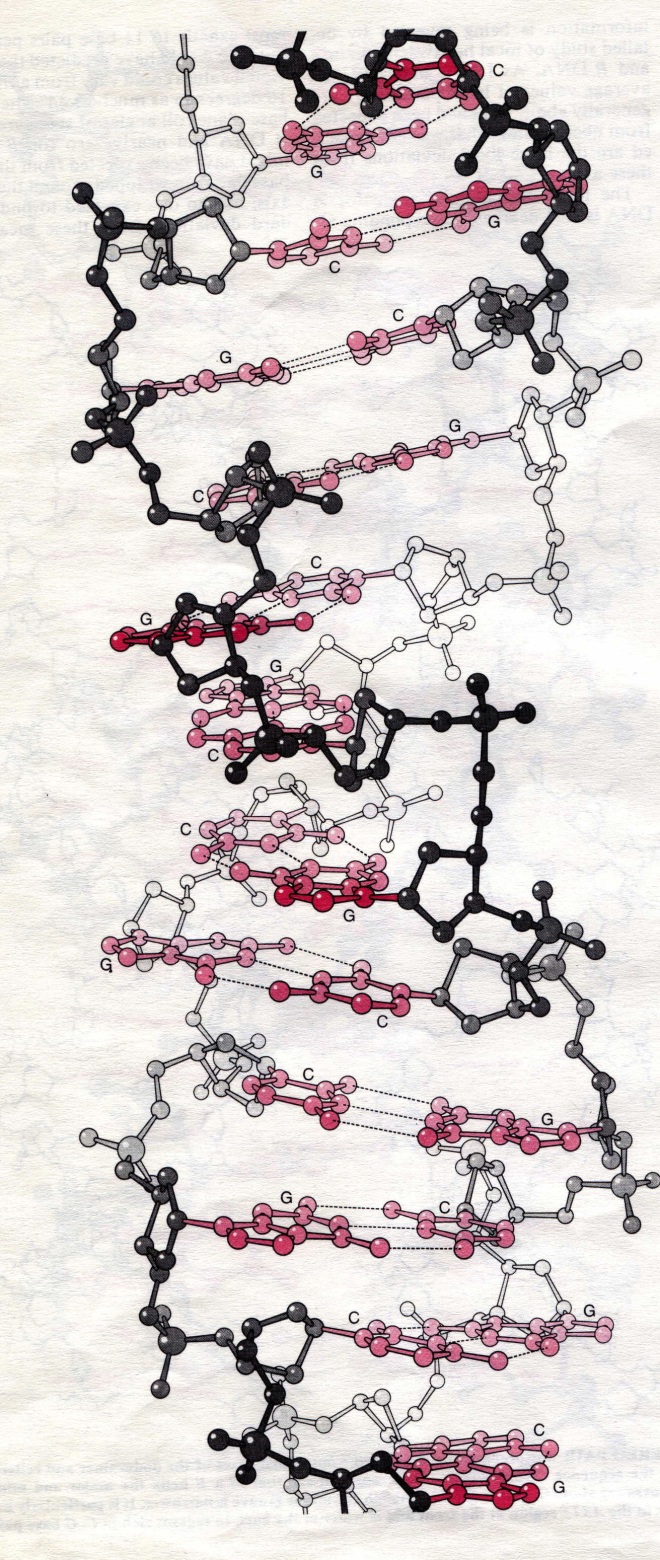 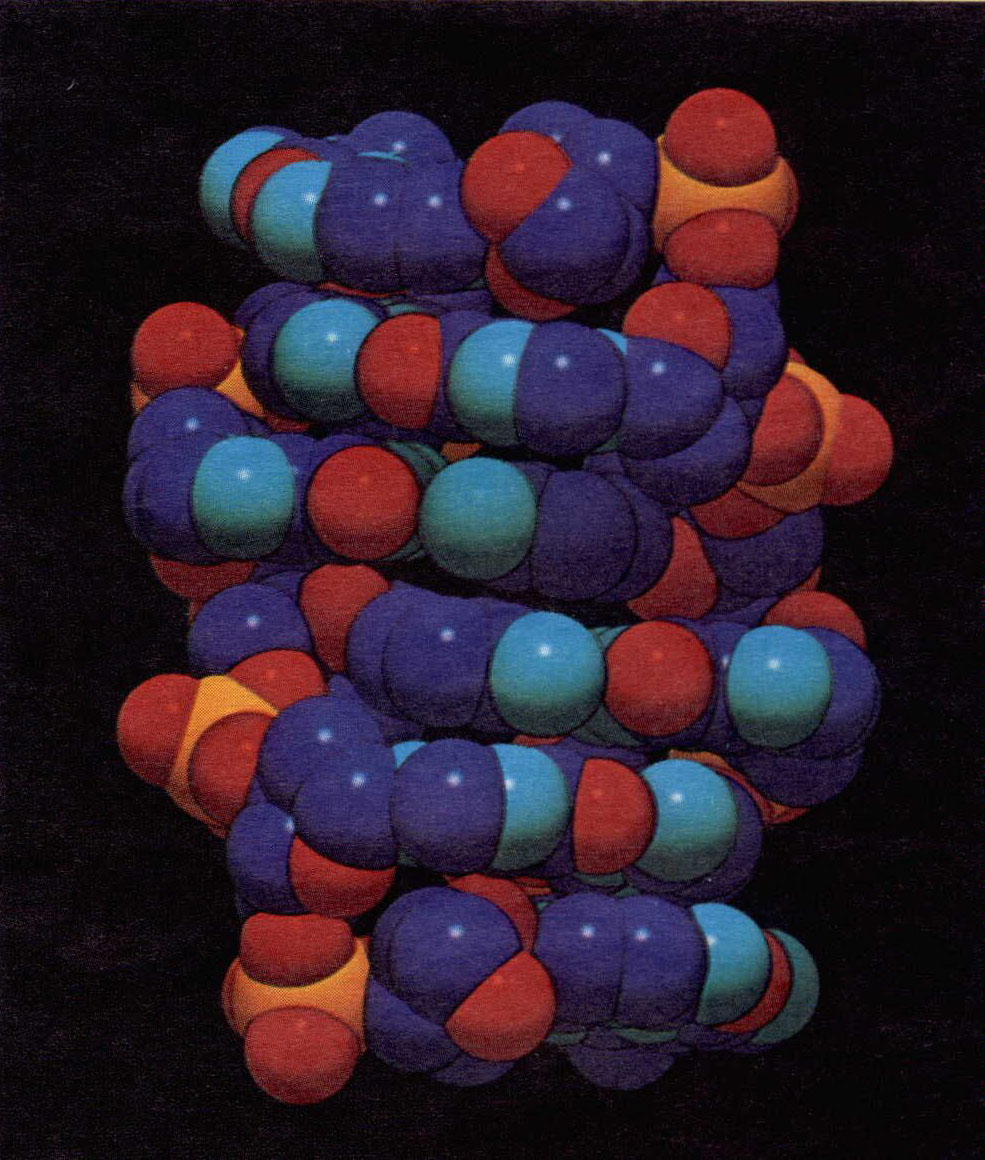 Z
Dickerson, R.
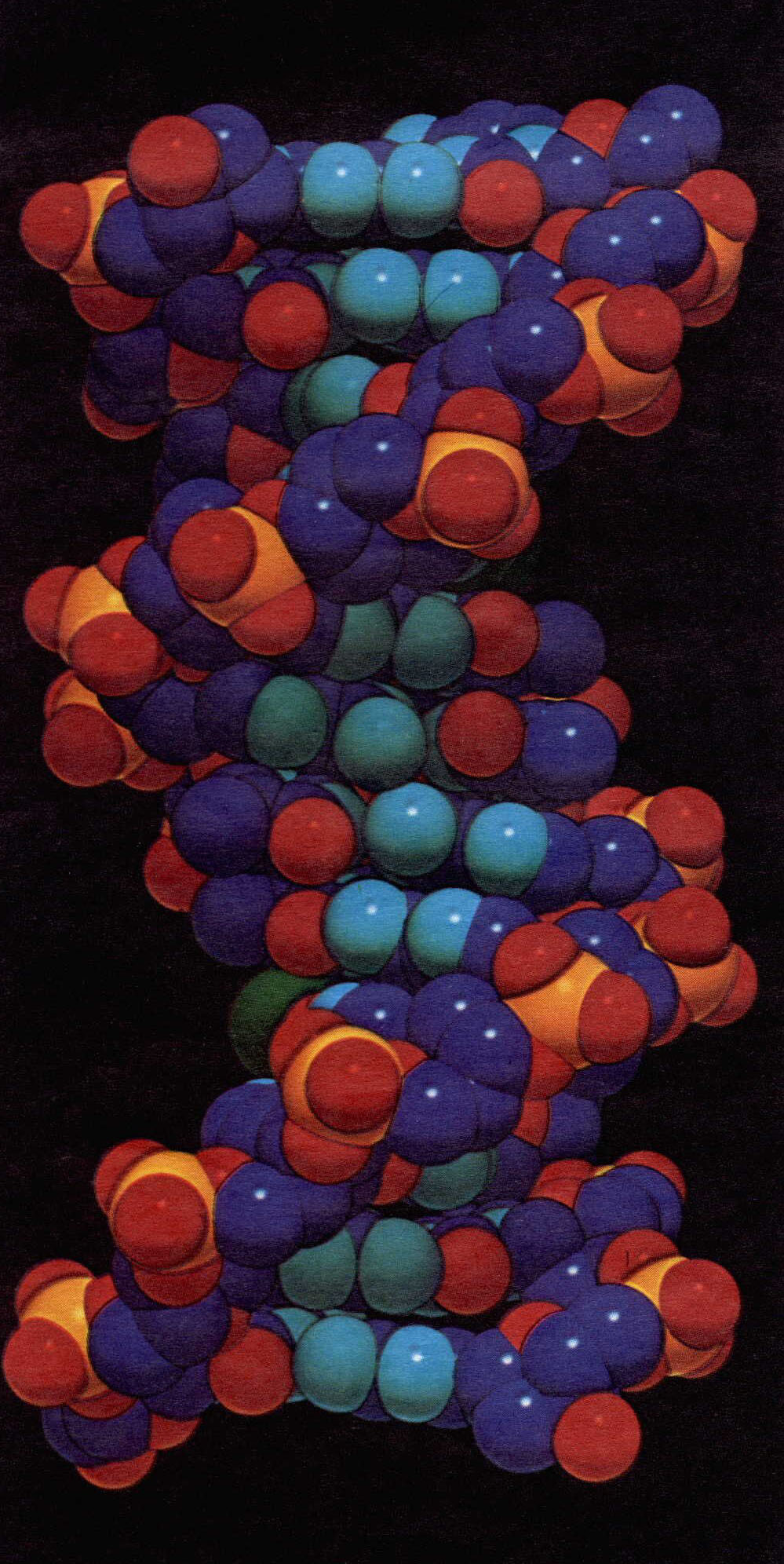 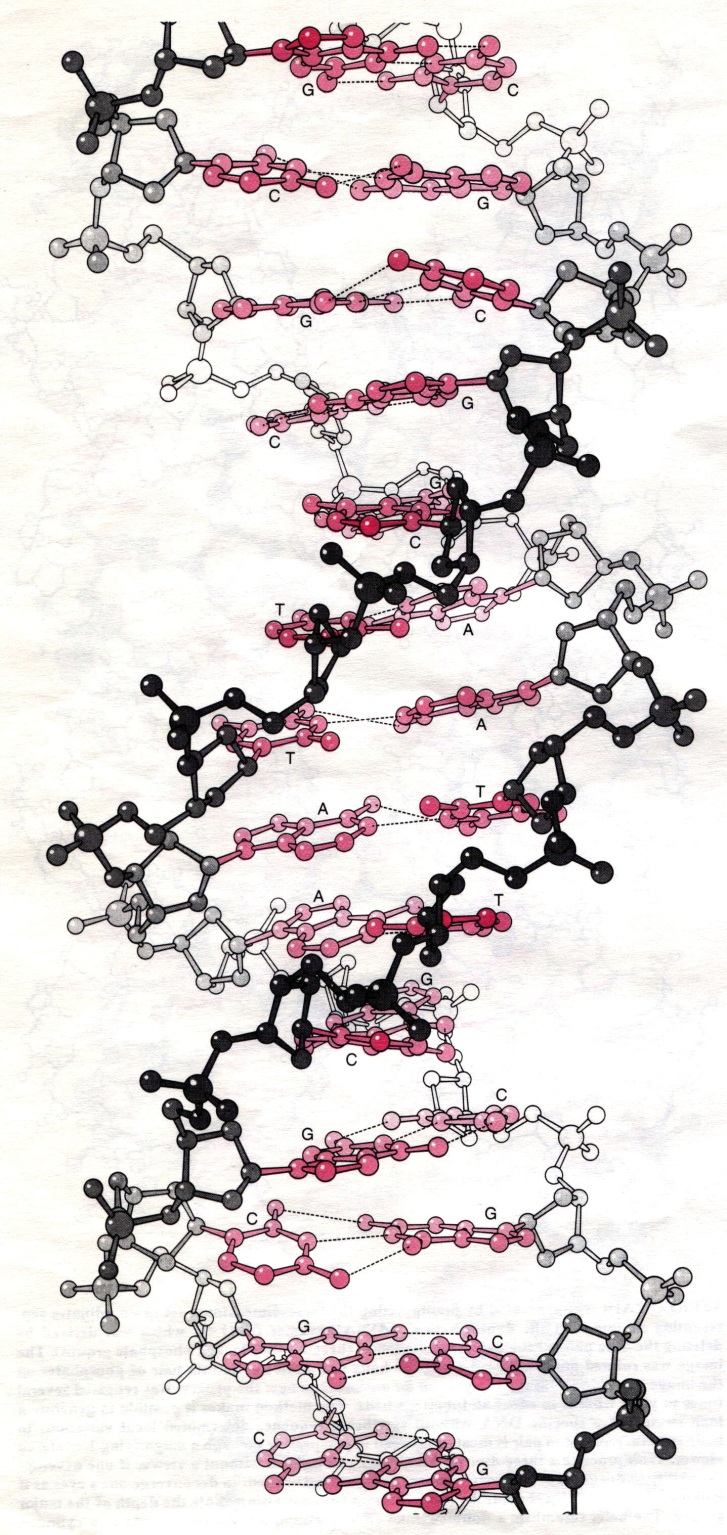 B
Dickerson, R.
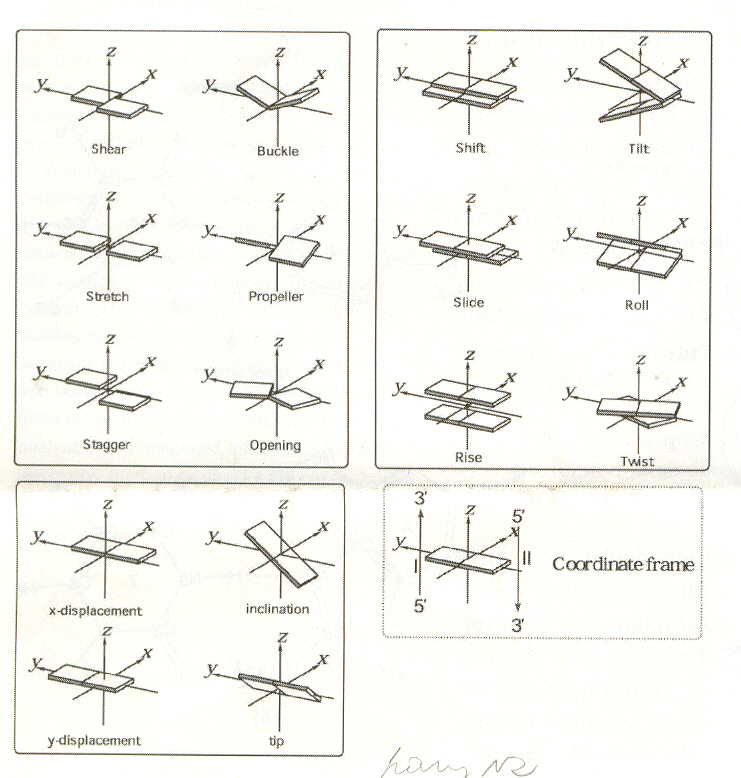 CD spectral changes accompanying B-Z transition of poly(dG-dC)
B-form
Z-form
De [M-1cm-1]
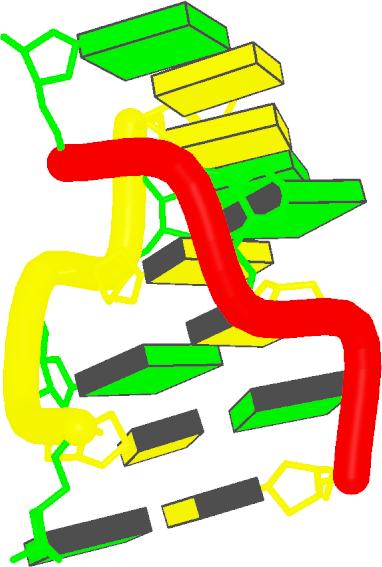 wavelength [nm]
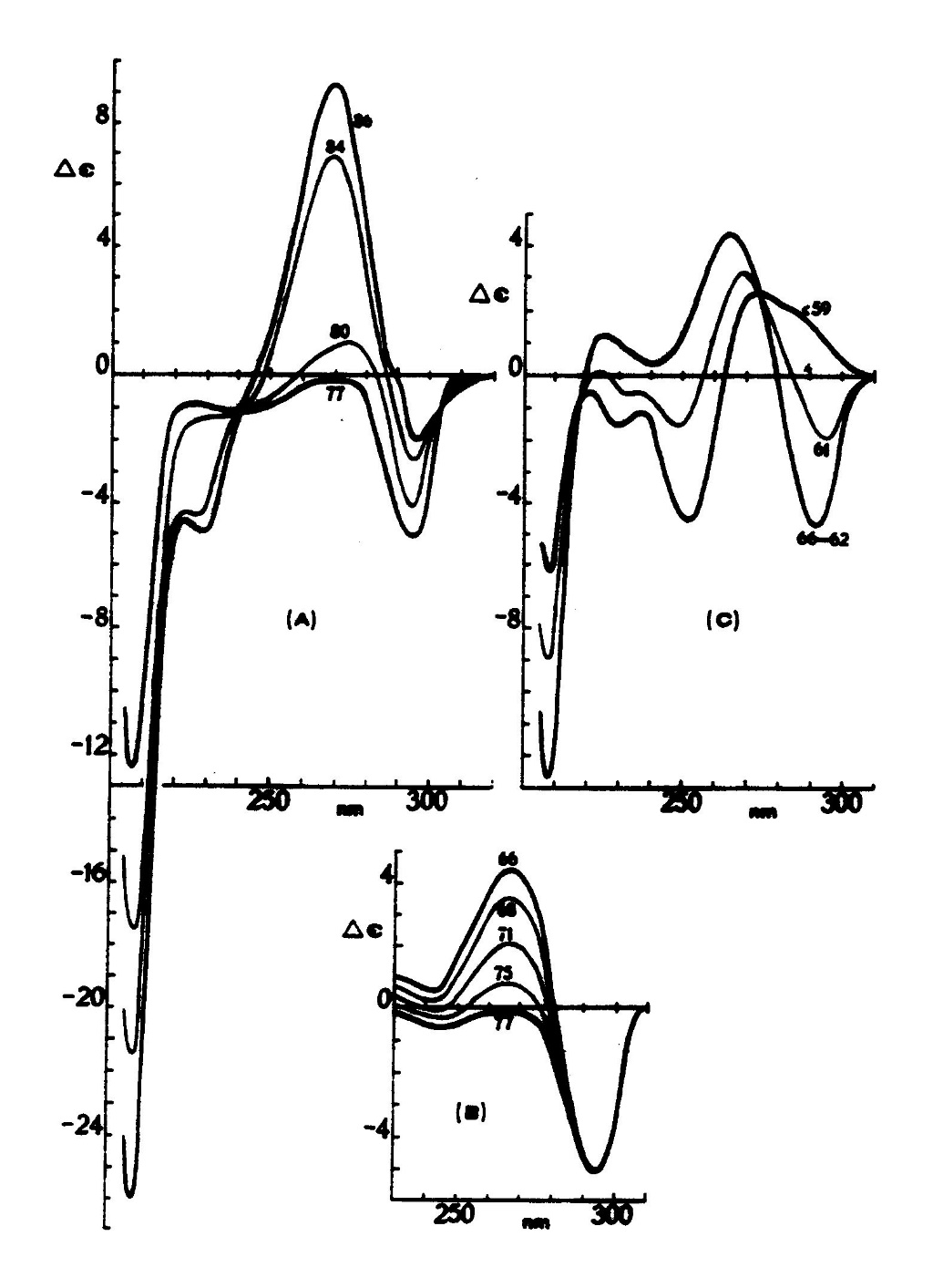 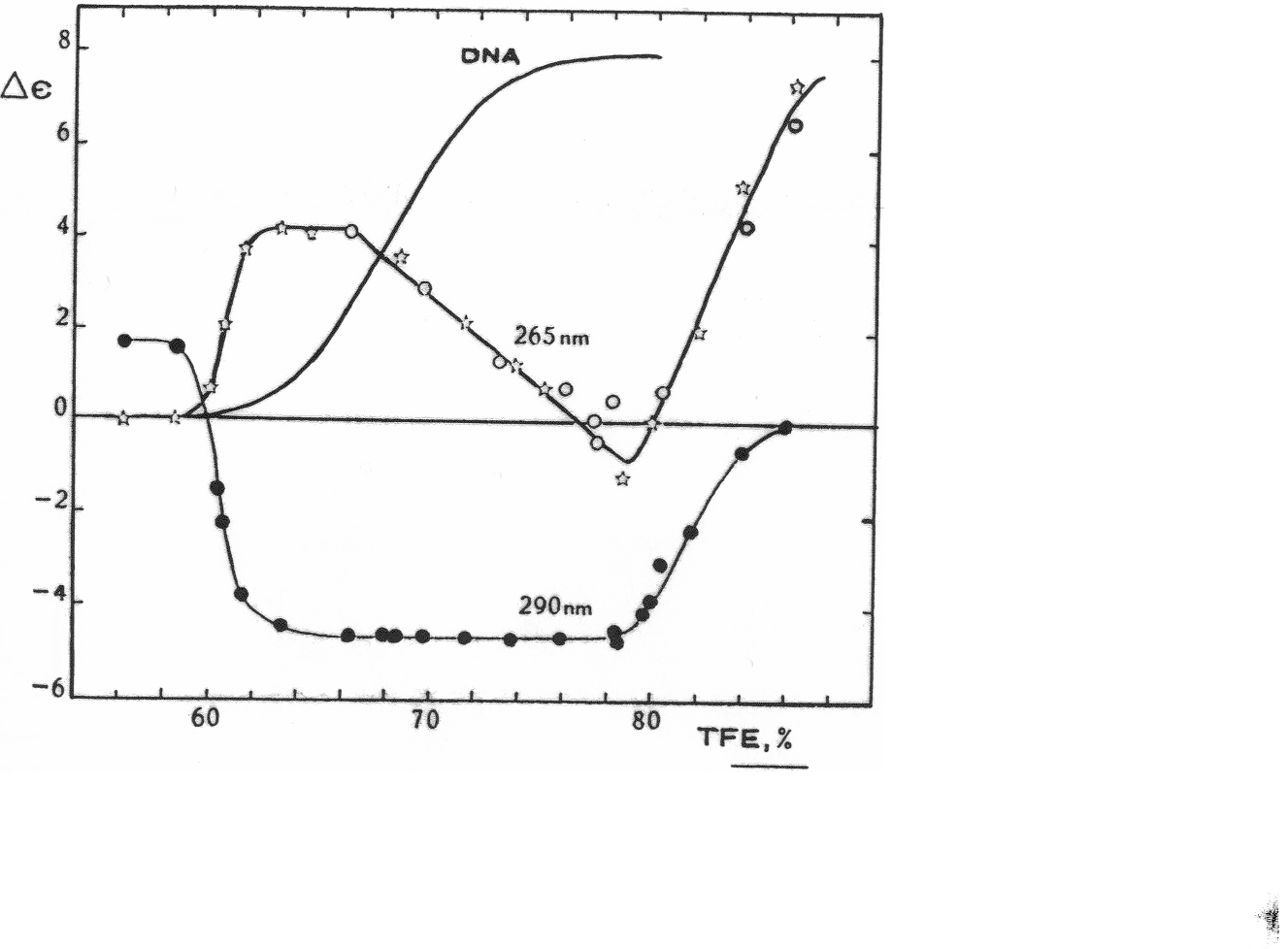 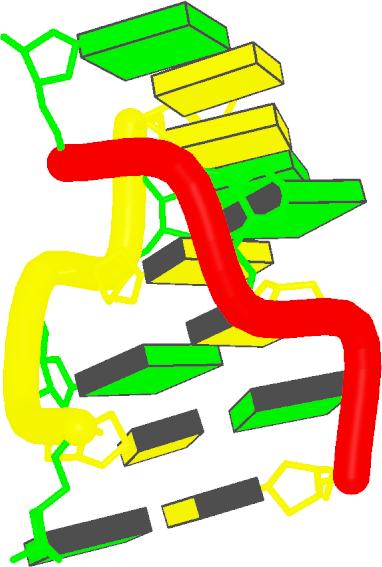 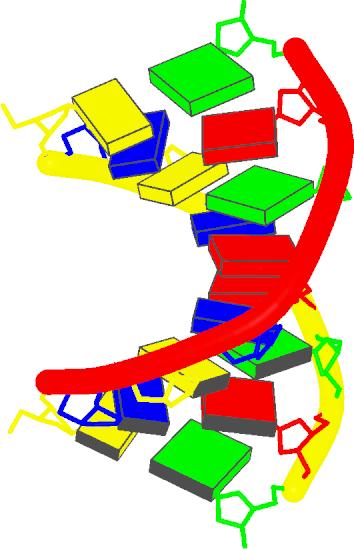 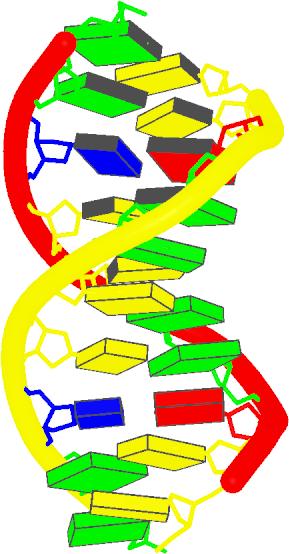 ATATATATATATATATATATATATATATATATATATA
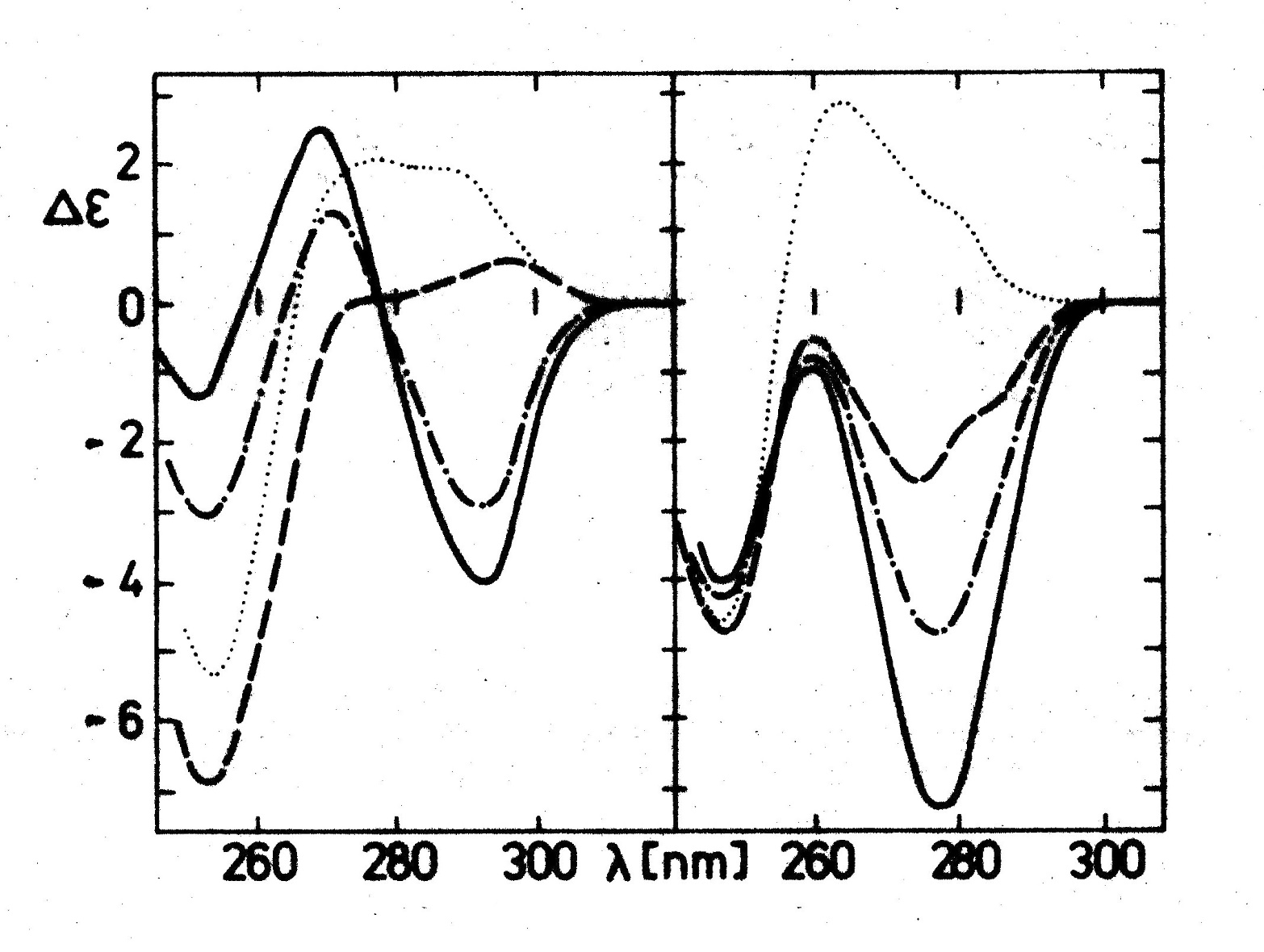 Vorlíčková, M., Sklenář, V., Kypr, J.: J.  Mol. Biol. 166 (1983) 85-92
ATATATATATATATATATATATATATATATATATATA
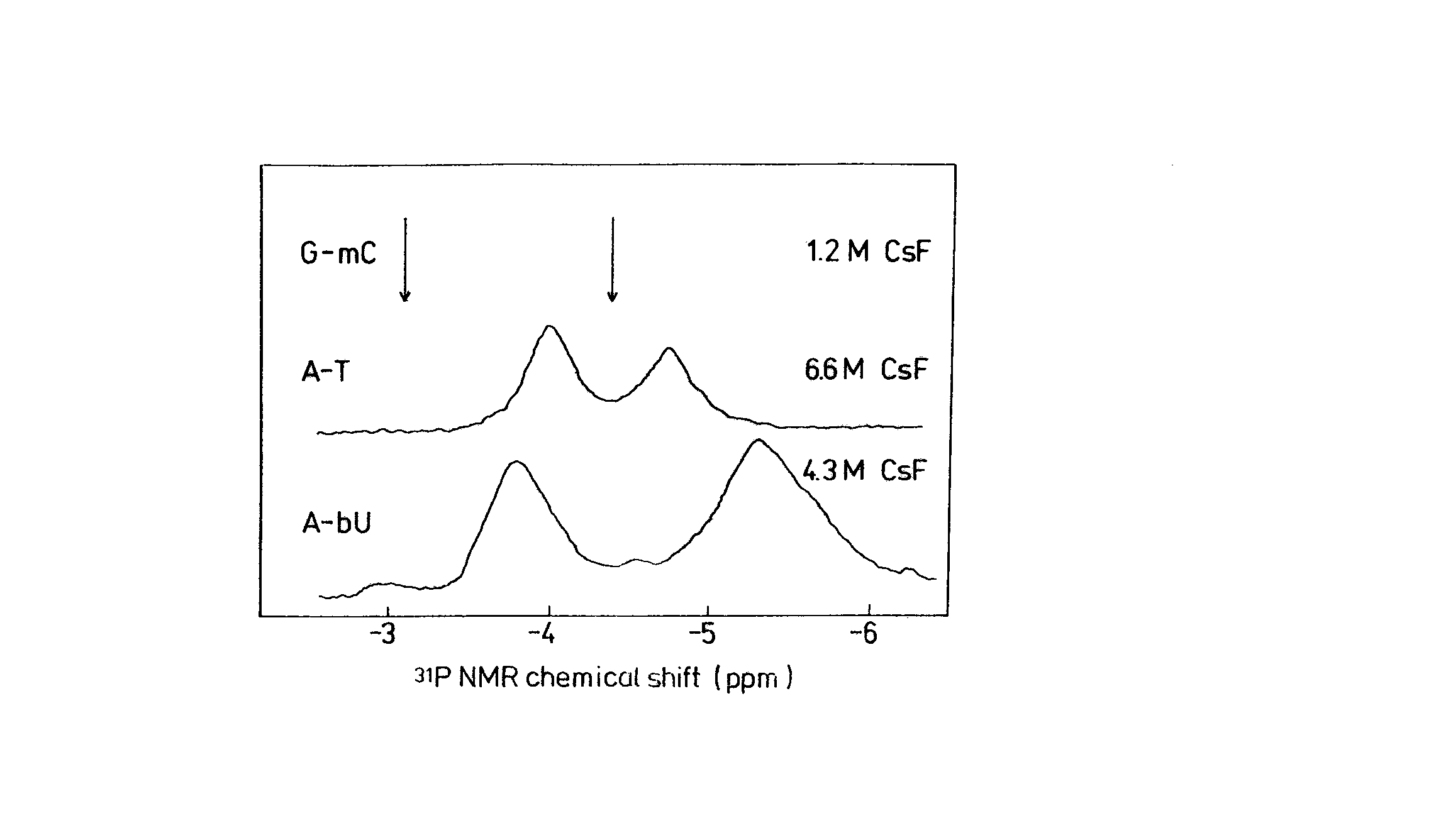 X-DNA
Vorlíčková, M., Sklenář, V., Kypr, J.: J.  Mol. Biol. 166 (1983) 85-92
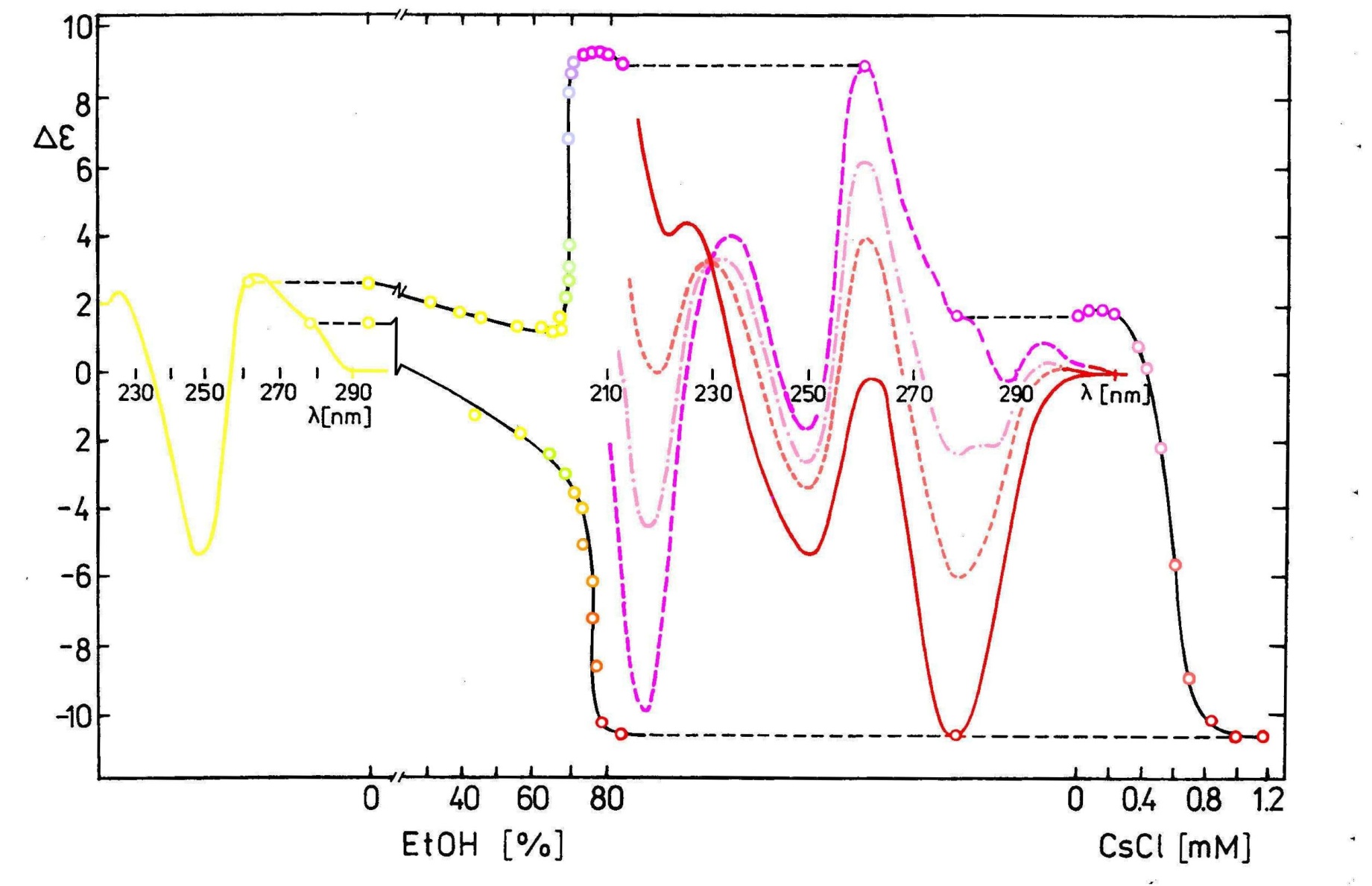 A
B
B-A
A-X
B-X
X
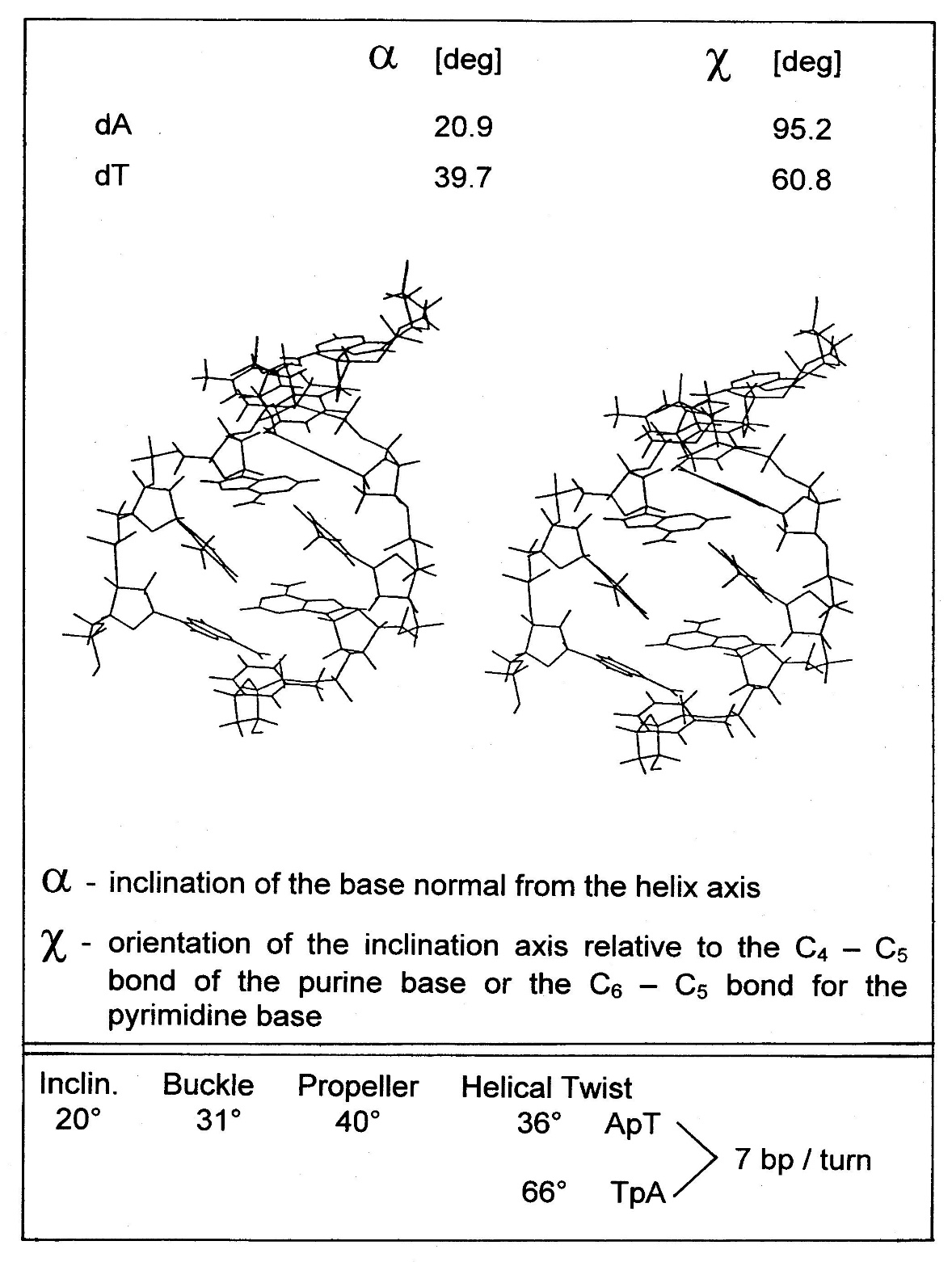 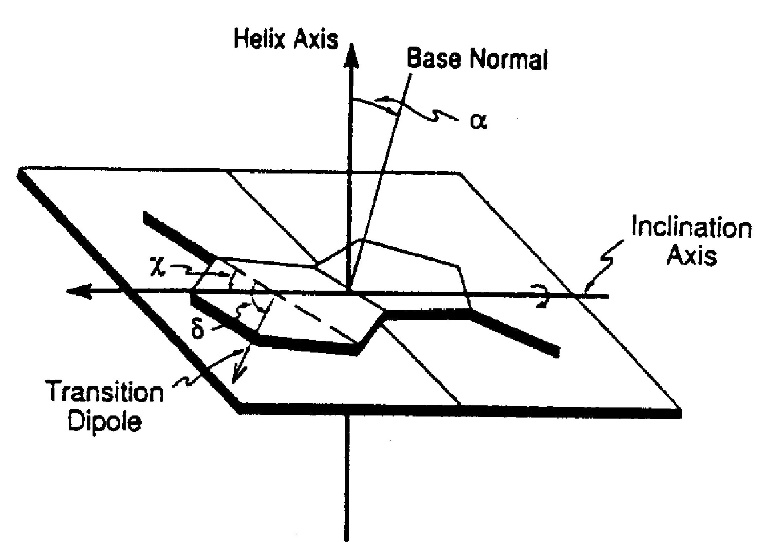 LD = A   - A
Lineární dichroismus
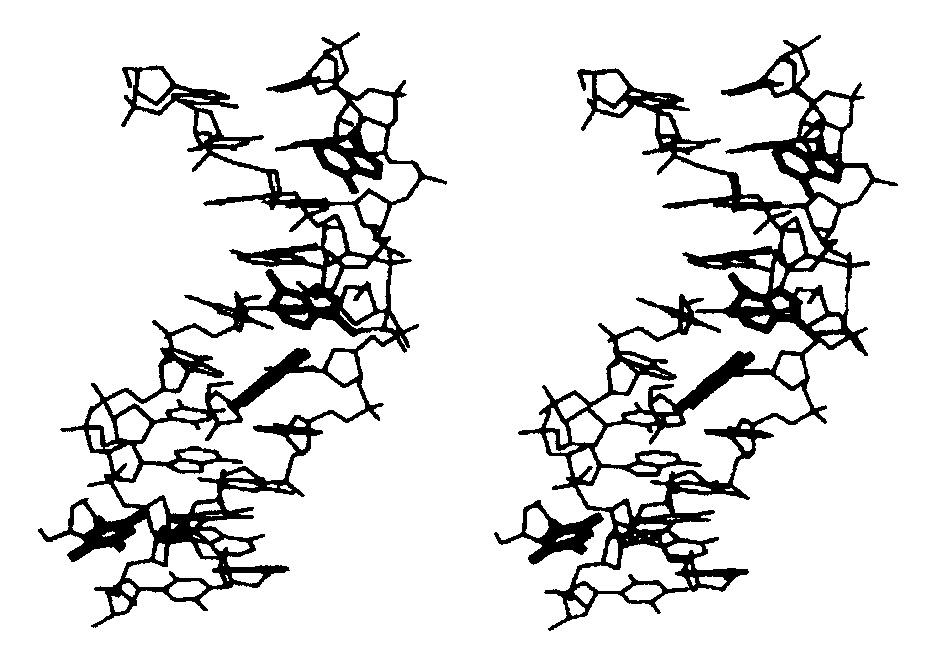 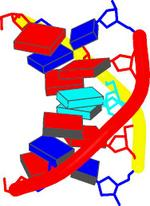 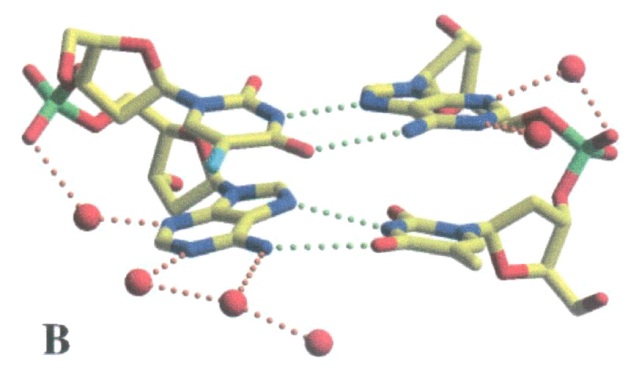 ALTERNATING A-T  FRAGMENT WITH HOOGSTEEN BASE PAIRING
Subirana, J.: Proc.Nat.Acad.Sci.USA , 99, pp. 2806, 2002. 
                     Biochemistry , 43, pp. 4092 - 4100, 2004.
poly(dG).poly(dC)
G
G
C
G
G
G
C
G
G
G
C
G
…
…
…
…
C
C
G
C
C
C
G
C
C
C
G
C
A
A
T
A
A
A
T
A
A
A
T
A
…
…
…
…
poly(dA).poly(dT)
T
T
A
T
T
T
A
T
T
T
A
T
A
A
C
G
A
A
C
G
A
A
C
G
…
…
…
…
T
T
G
C
T
T
G
C
T
T
G
C
poly(dA-dG).poly(dC-dT)
Alternating (Pu-Py)n
(Pu)n . (Py)n complexes
B
A
Z
B
A
X
Z
A
B
Z
X
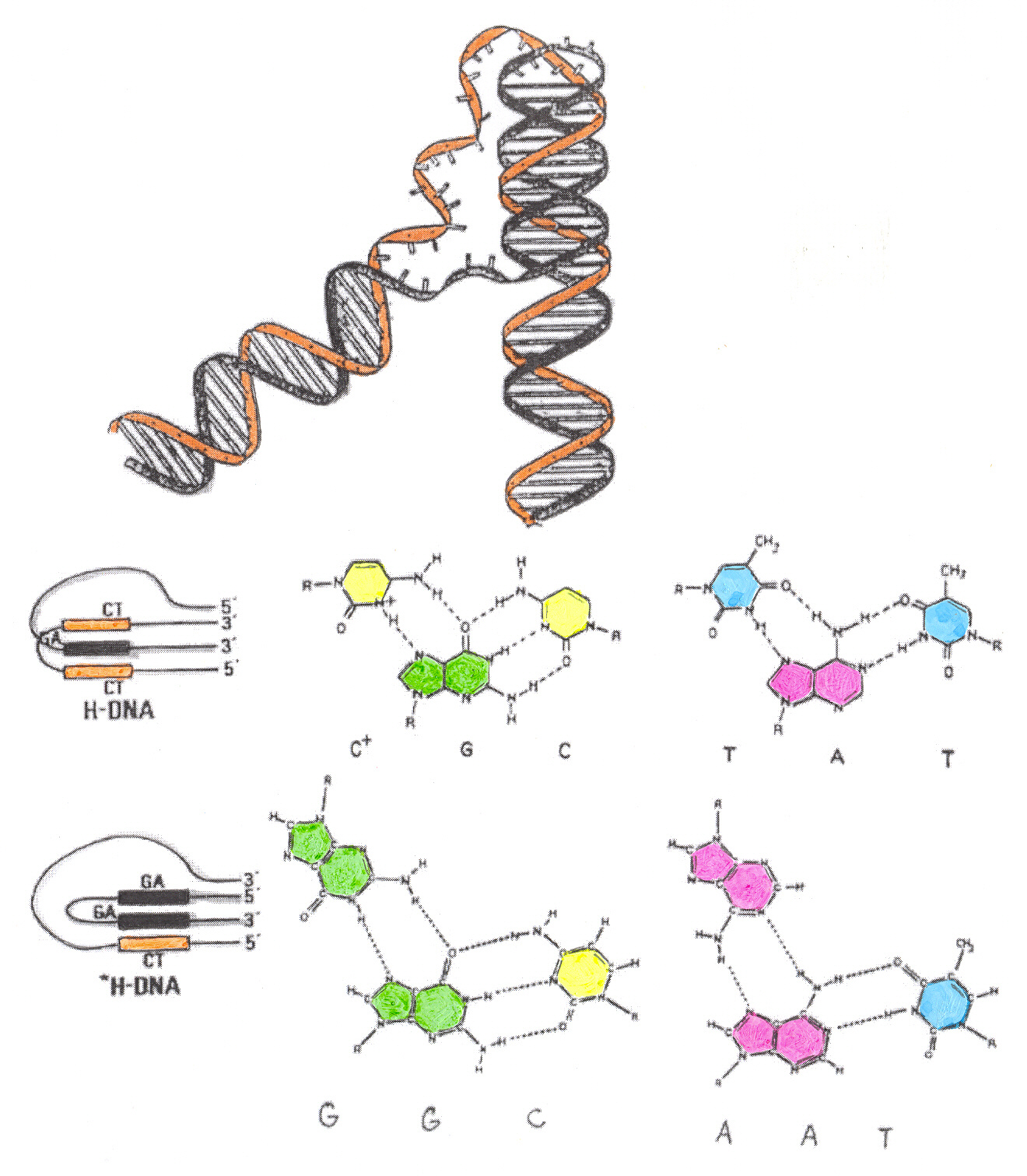 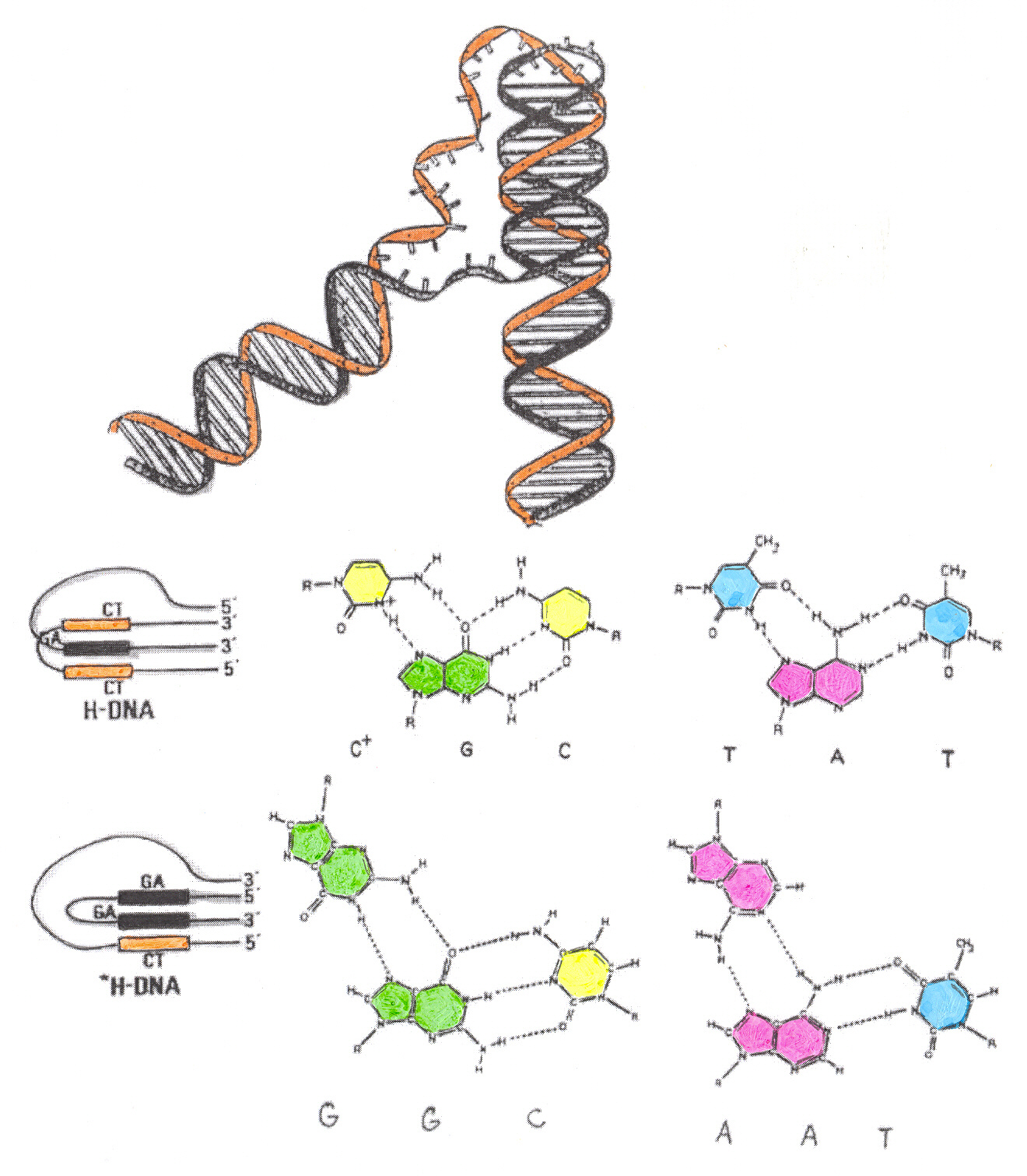 DNA Triplex
Pyrimidine. Purine. Pyrimidine
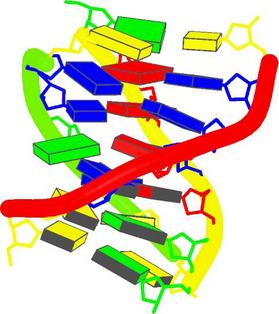 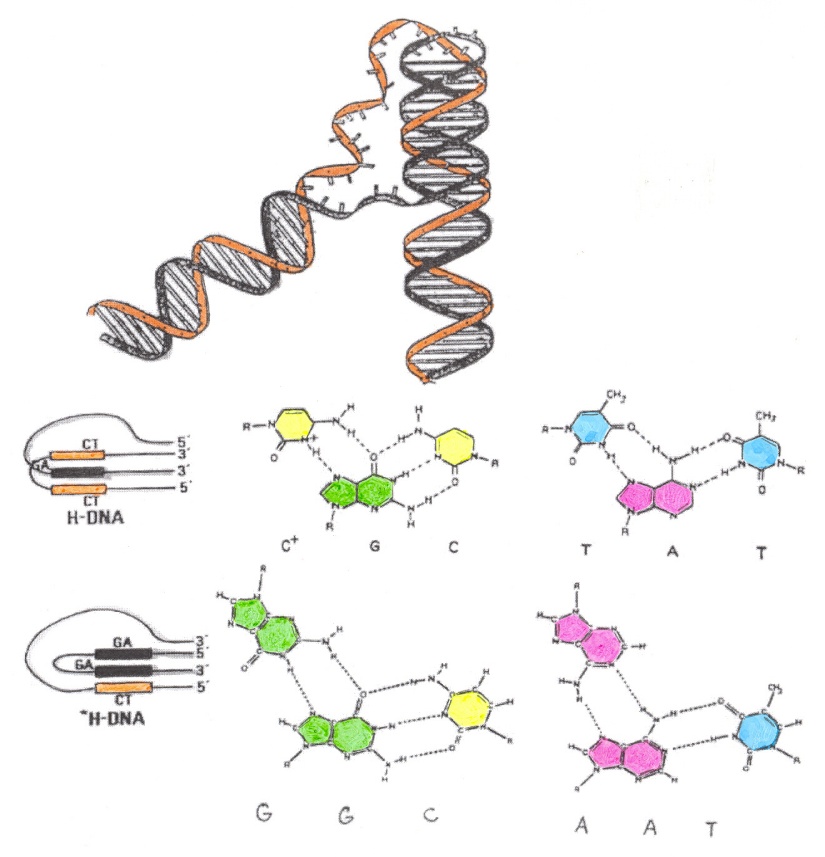 Radhakrishnan, I., Patel, D.J. (1994)
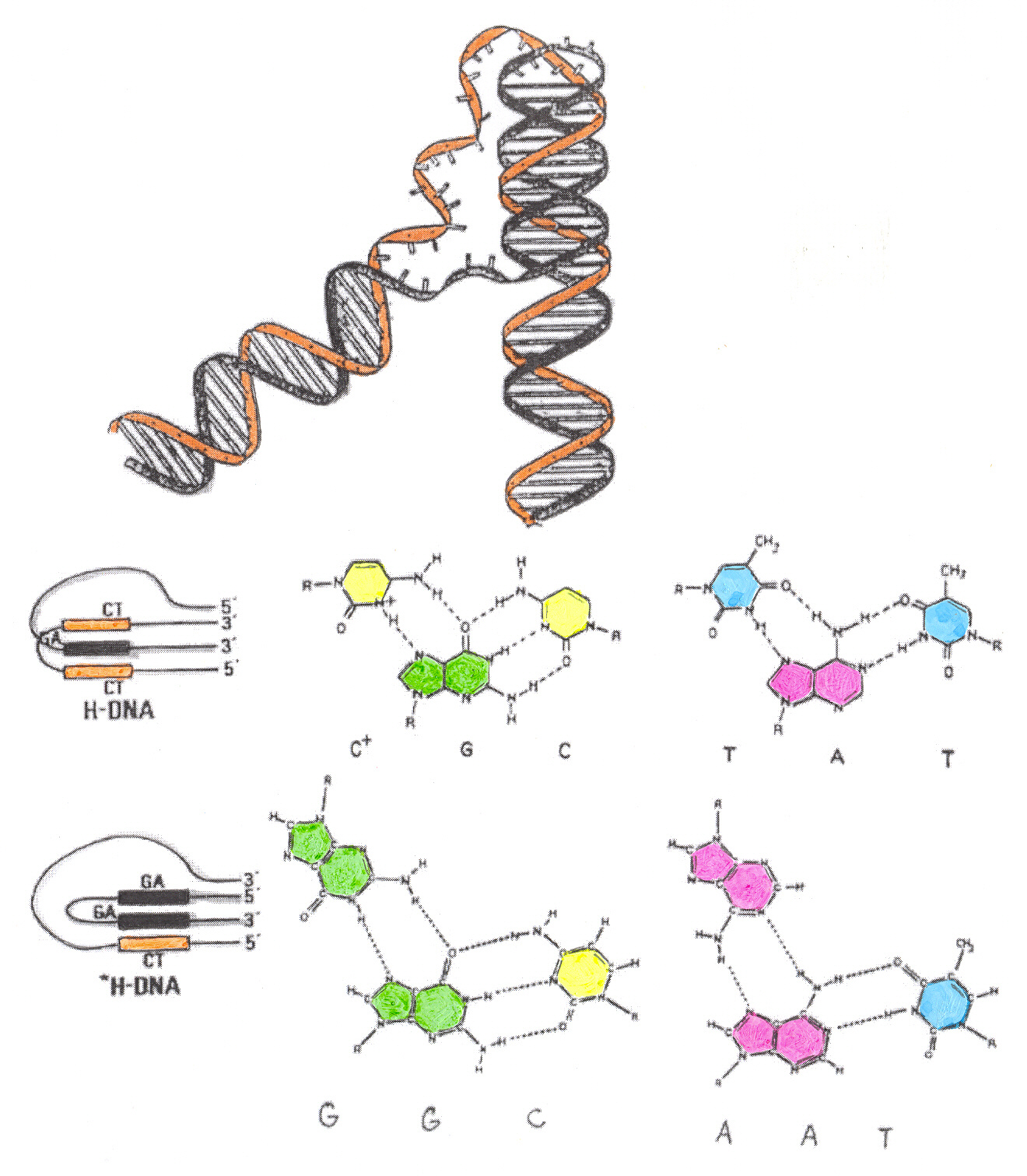 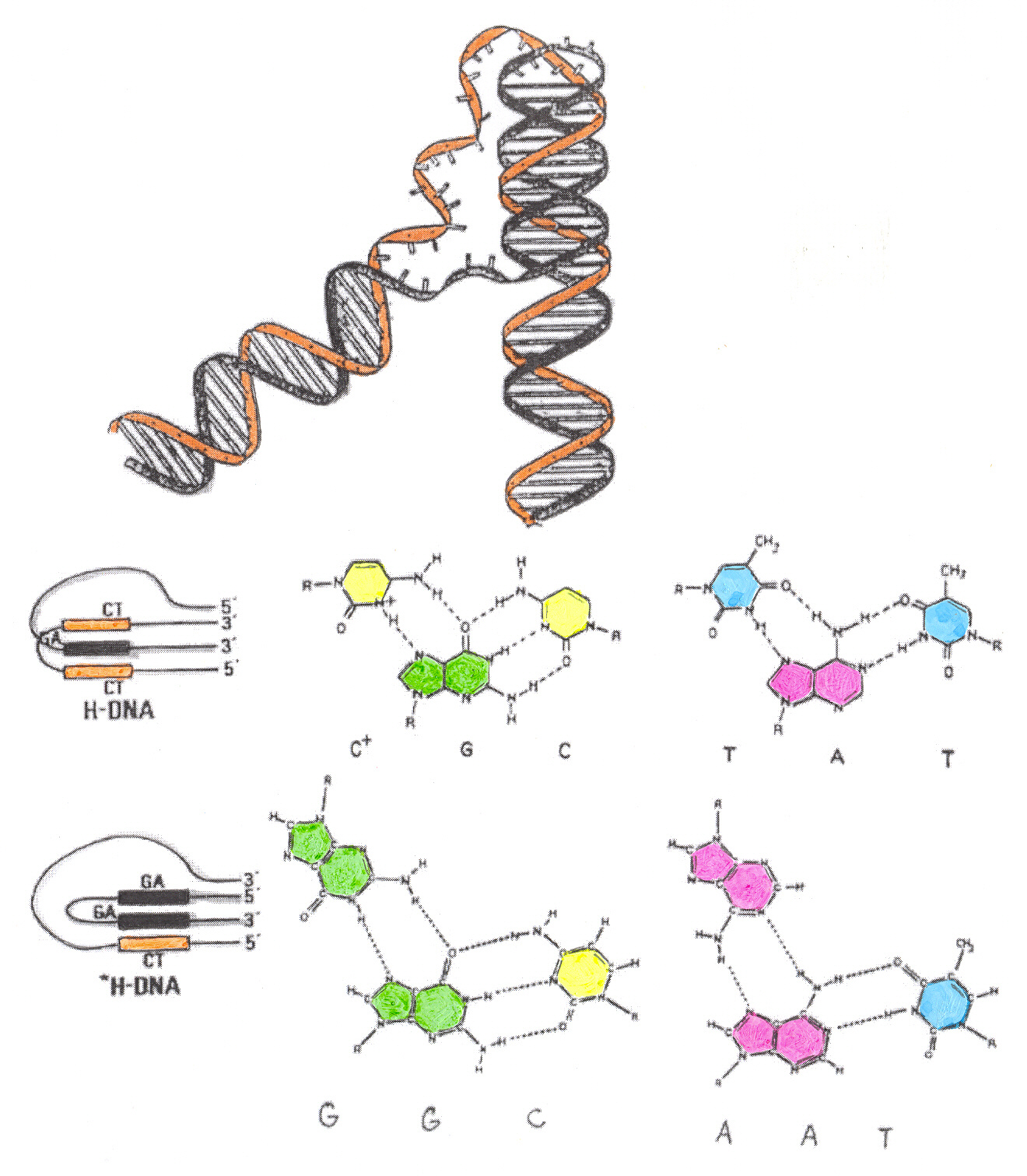 DNA TRIPLEX
T C C T C C T T T T T T A G G A G G A T T T T T T G G T G G T
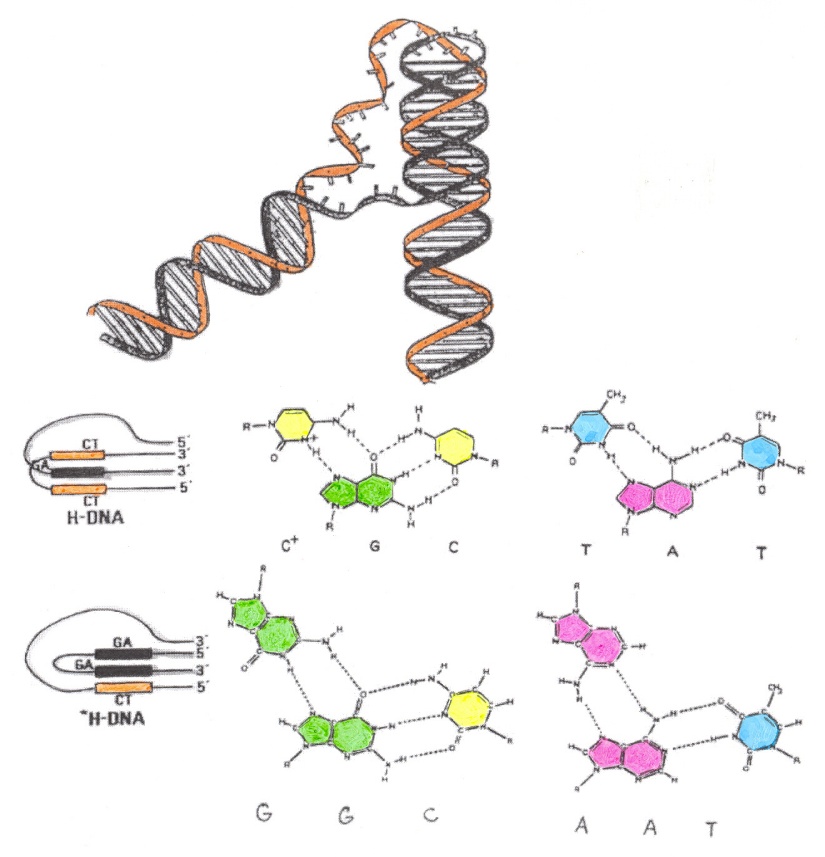 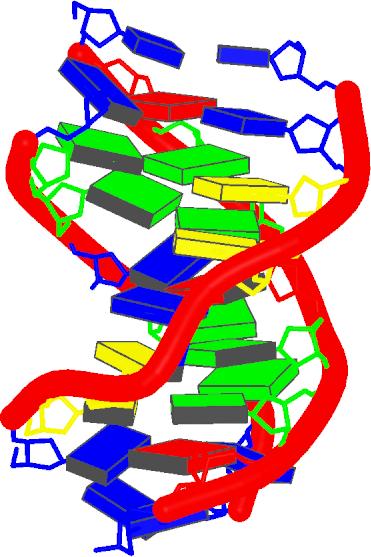 Radhakrishnan, I., Patel, D.J. (1993)
Pyrimidine. Purine. Purine
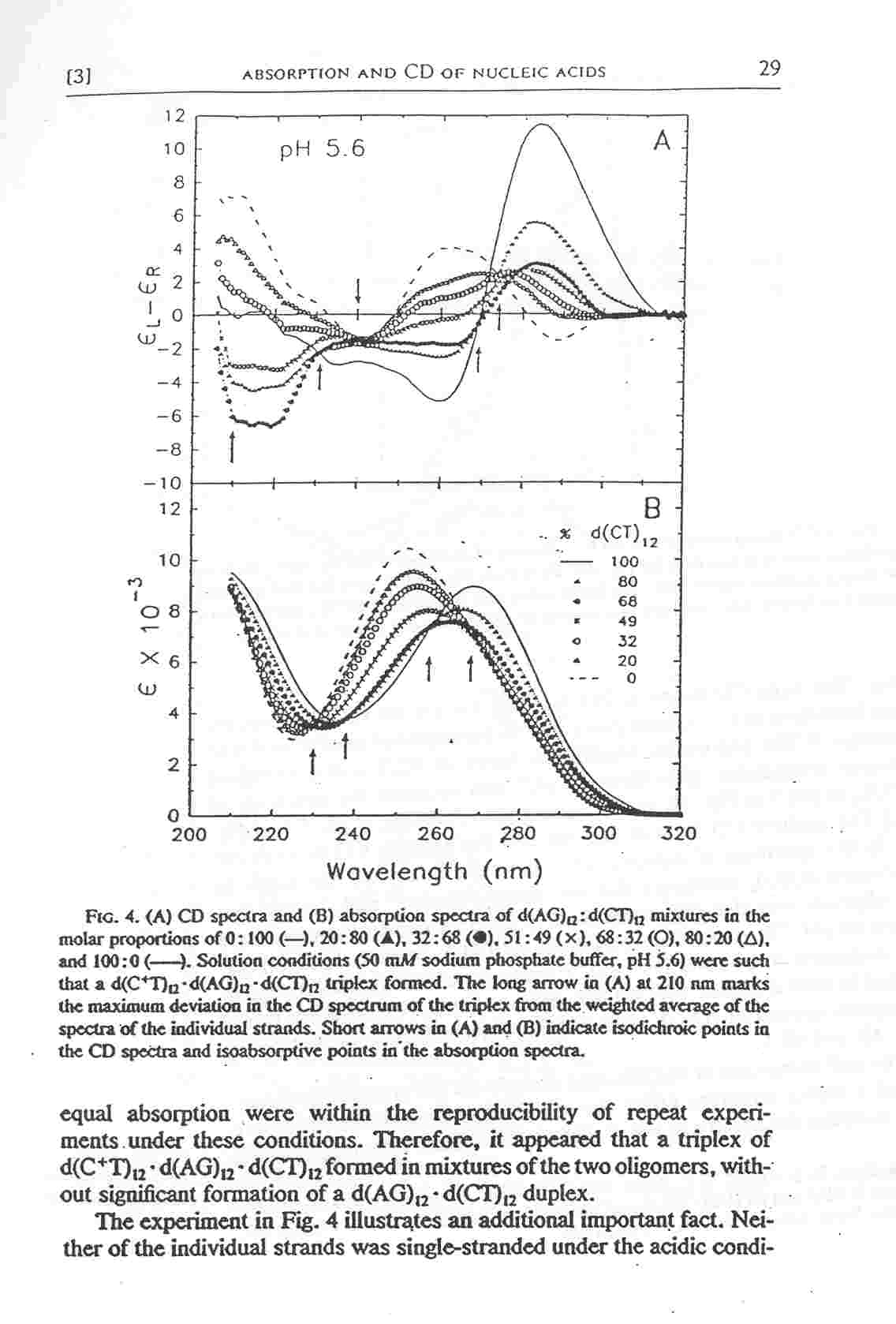 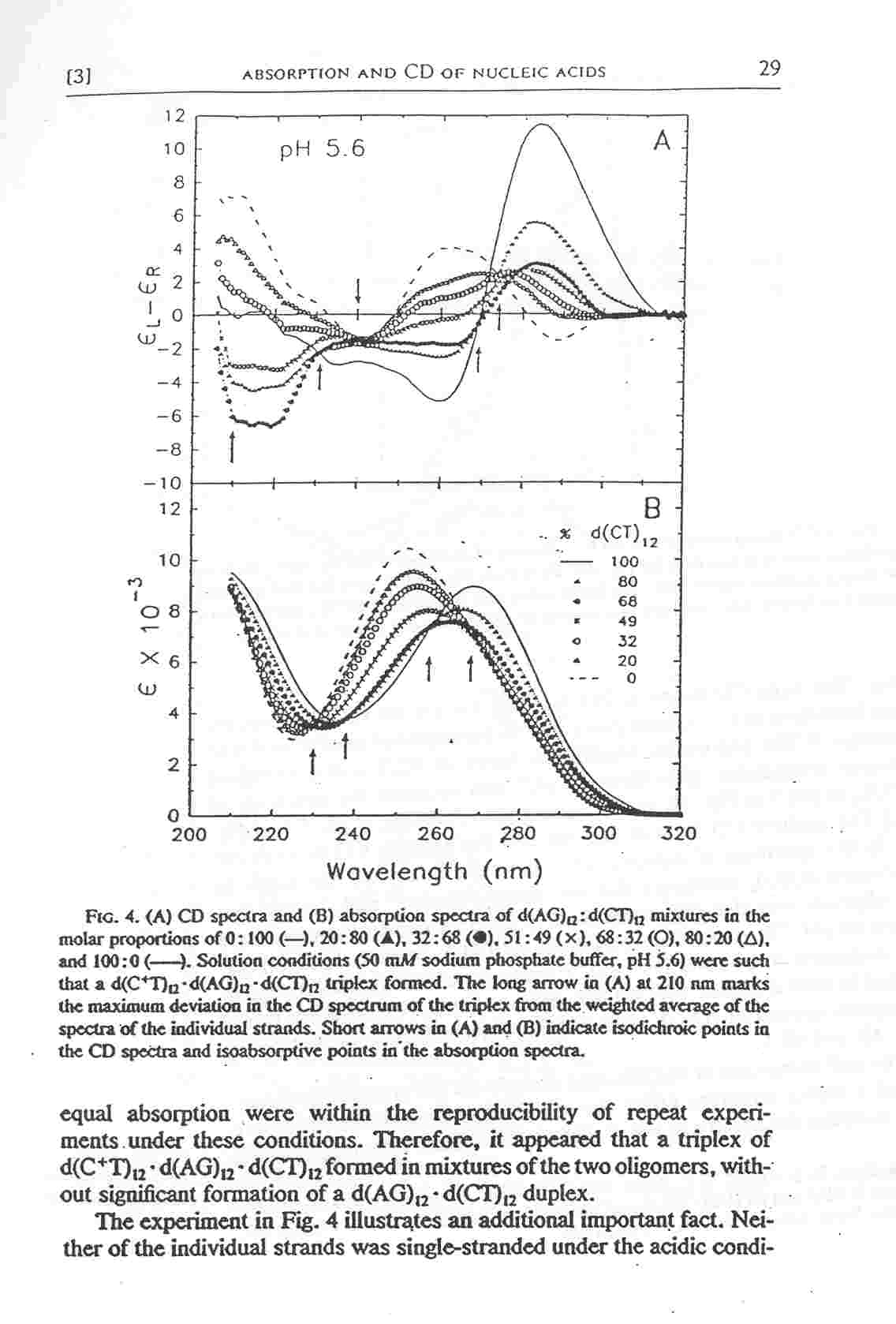 The triplex formation determined by mixing curves
(GA)12
(TC)12
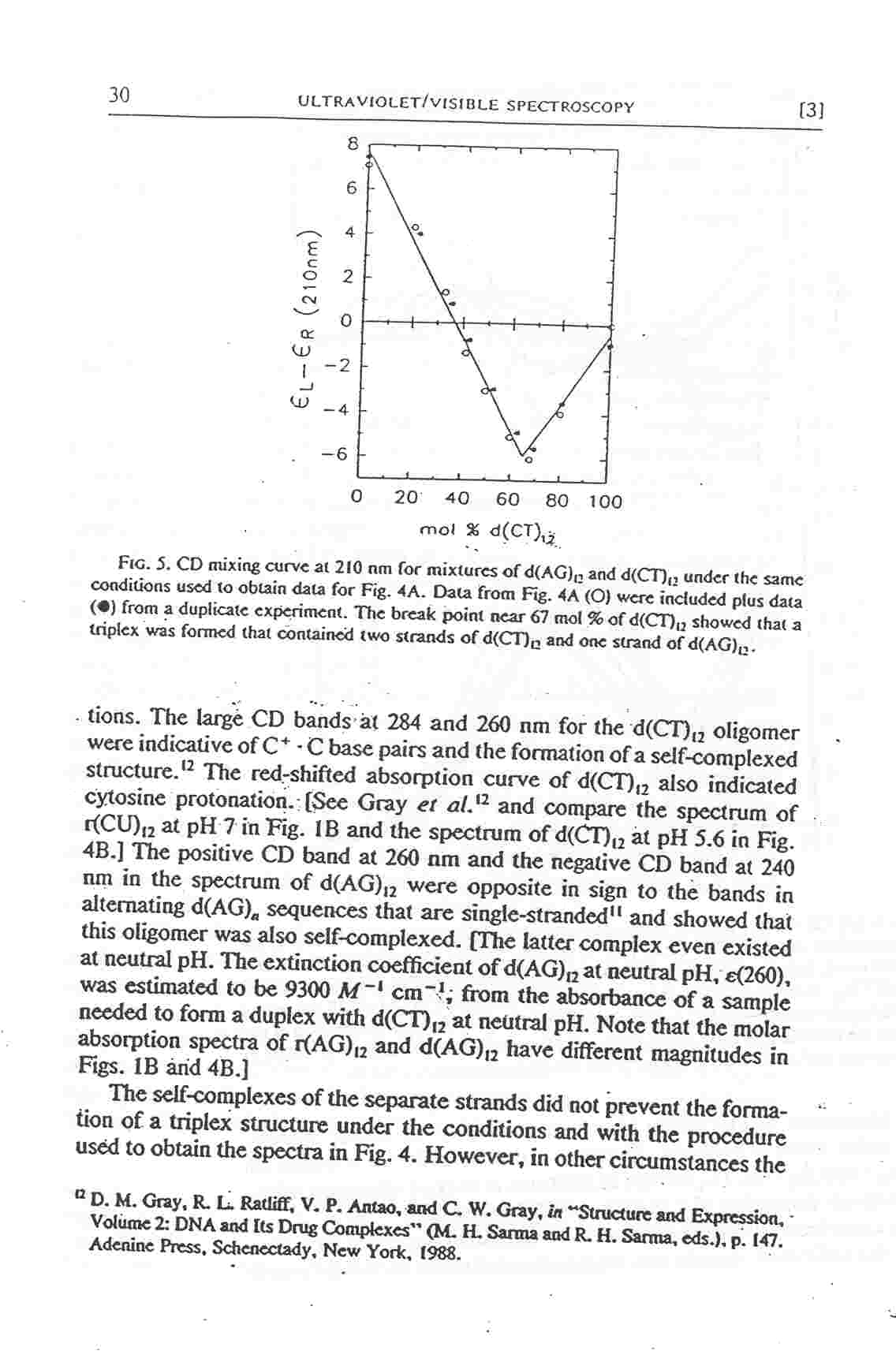 T Gray, D.M., Hung,S-H., Johnson, K.H.: 
Methods Enzymol. 246 (1995) 19-34.
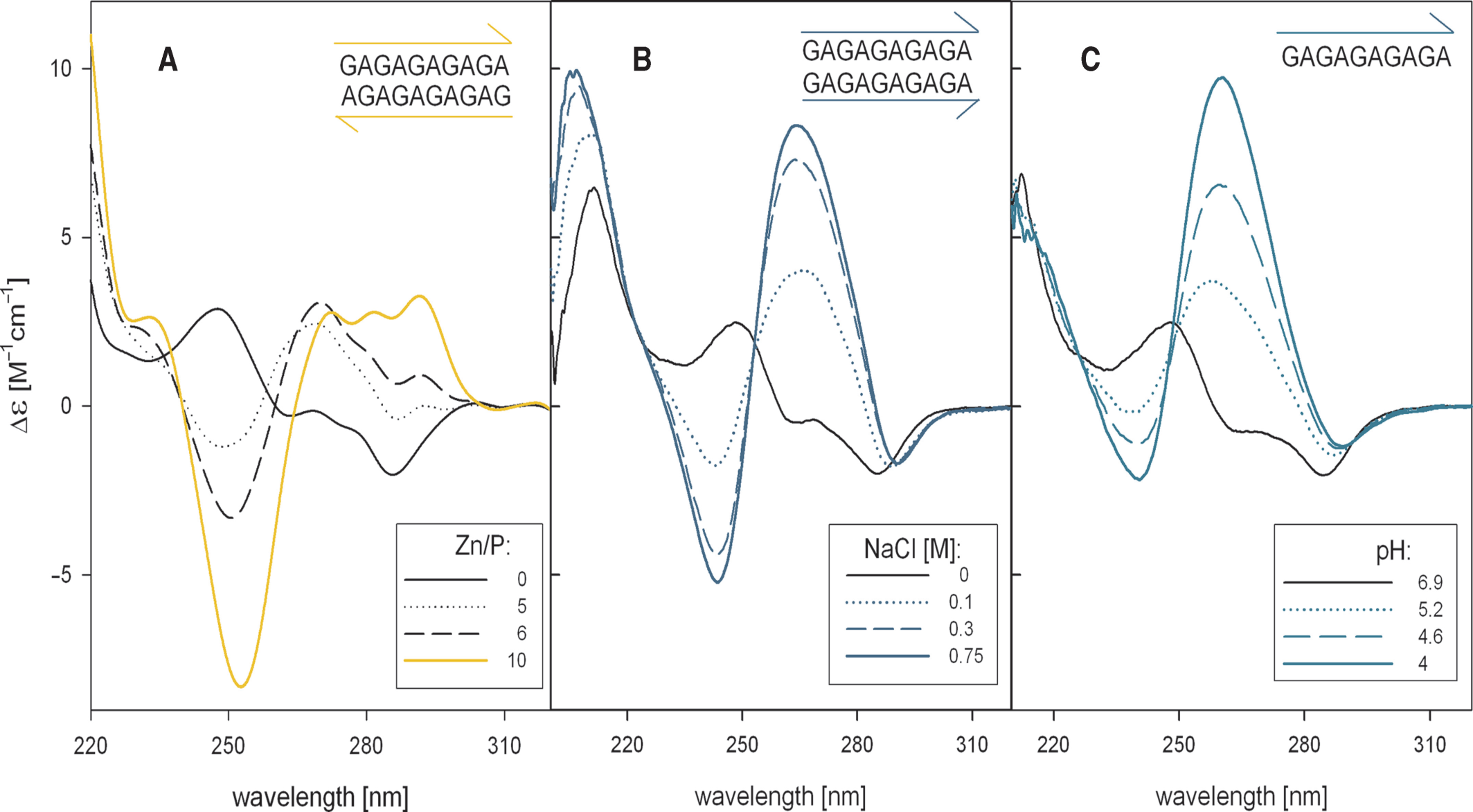 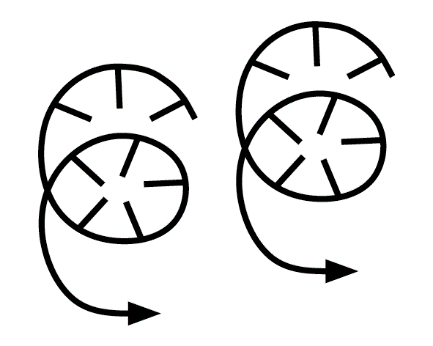 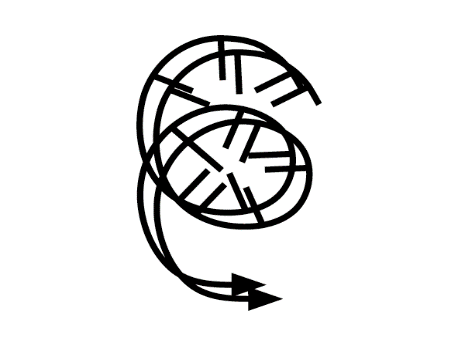 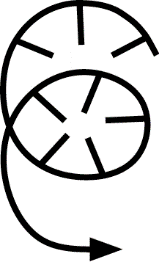 Quadruplexes
frequently occur in promoters of genes and were shown to control their expression.
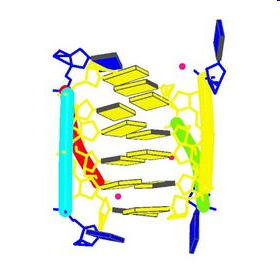 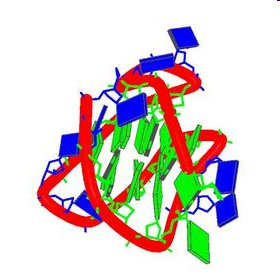 Kang, C.H. et al.(1994)
i - tetraplex
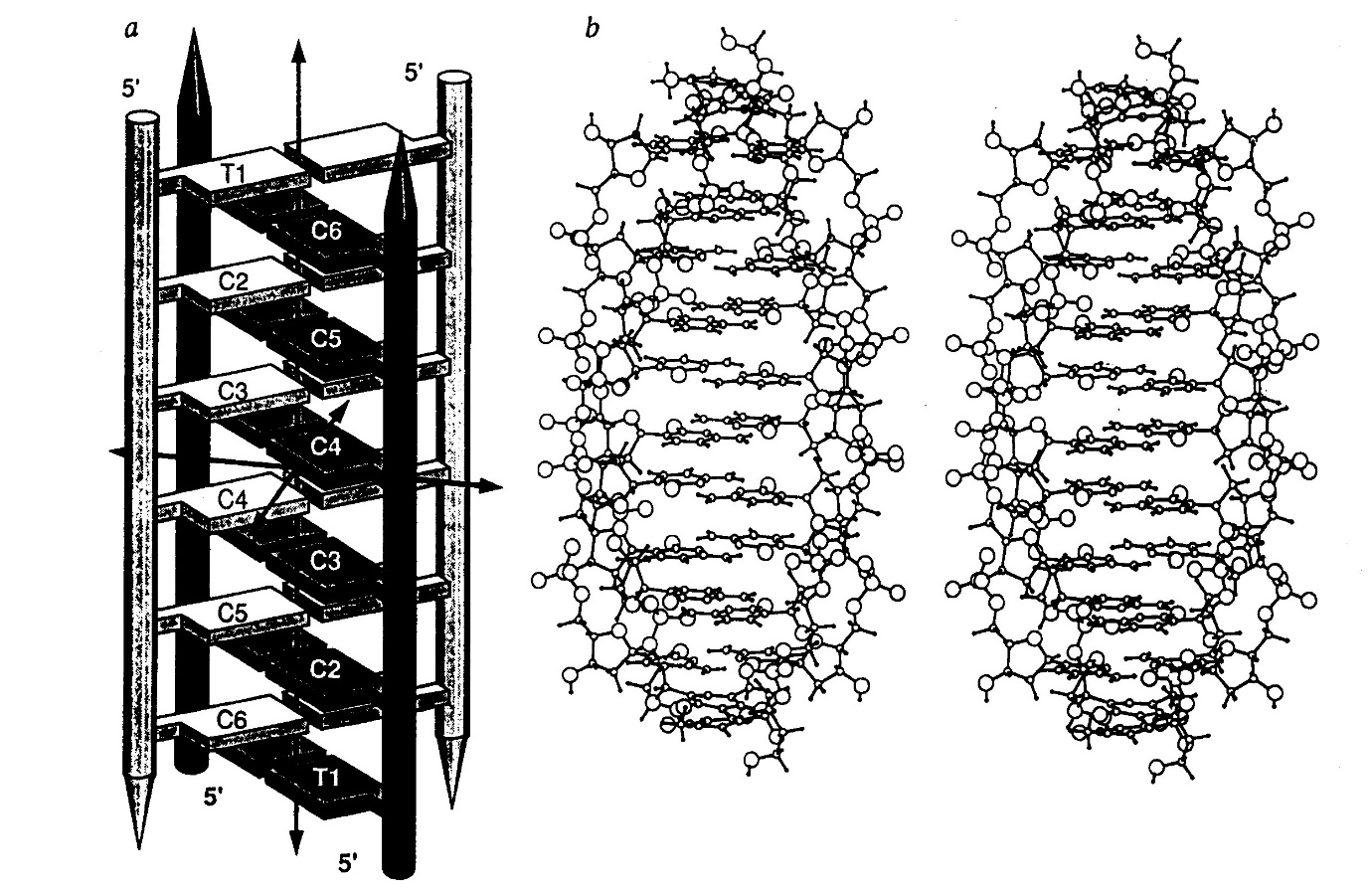 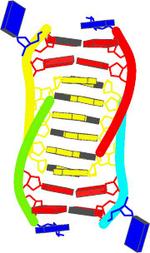 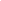 Leroy, J.L., Gueron, M.,1995
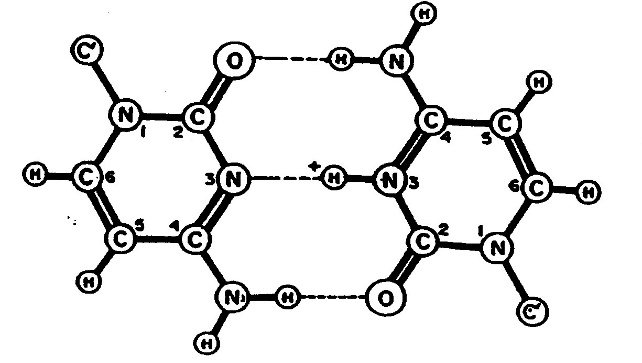 Two parallel-bonded duplexes are intercalated in the antiparallel fashion
DNA
DNA
CD spectra reflecting formation of a parallel and antiparallel
                            guanine quadruplex
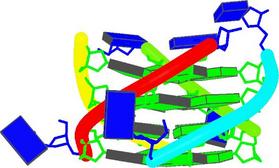 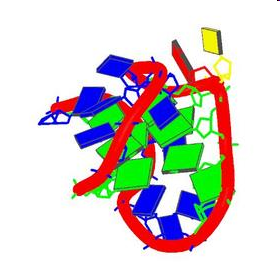 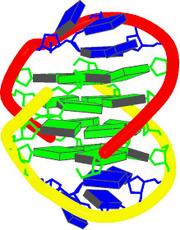 RNA
Fragment Pu-27 promotoru c-myc: 
                     TGGGGAGGGTGGGGAGGGTGGGGAAGG
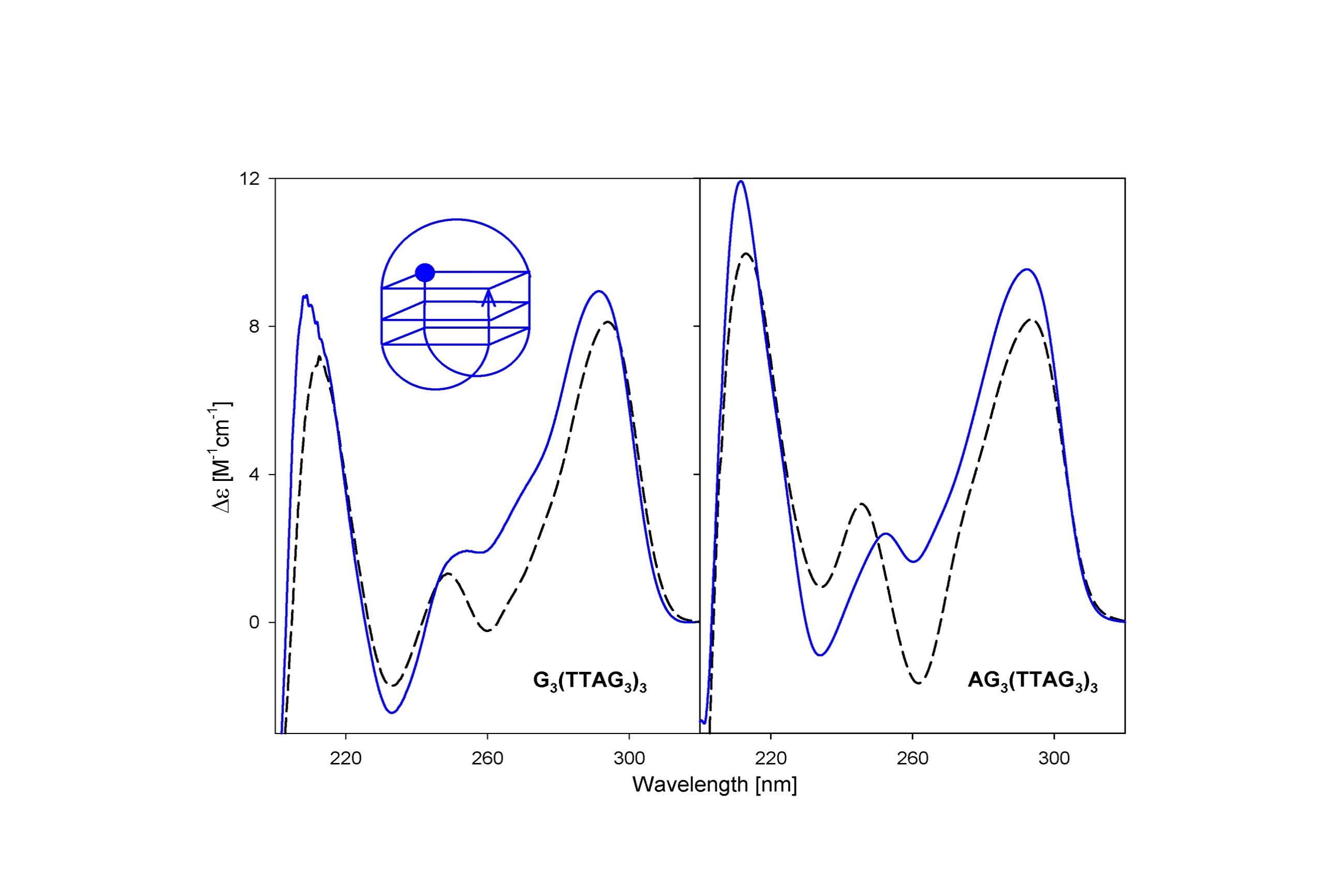 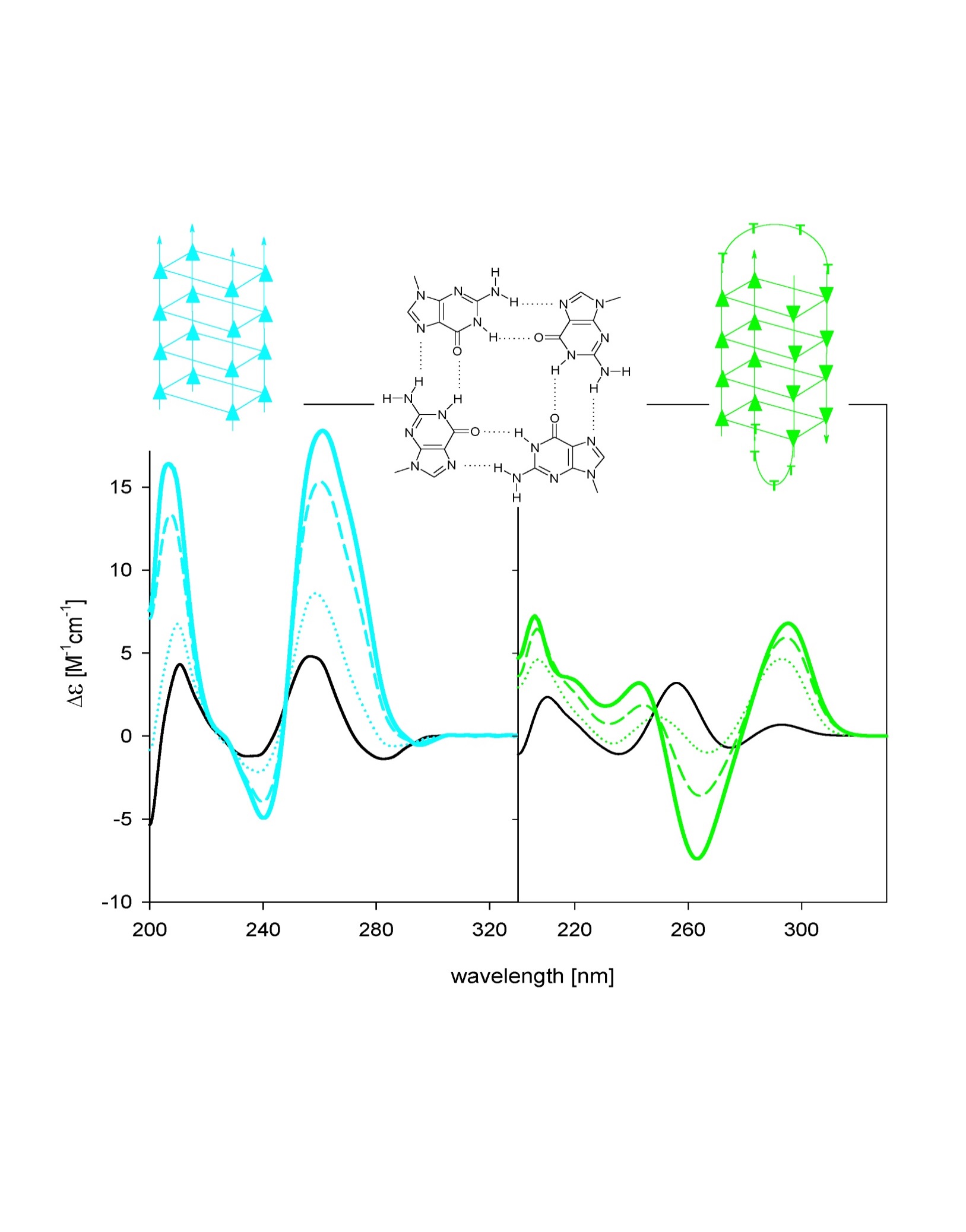 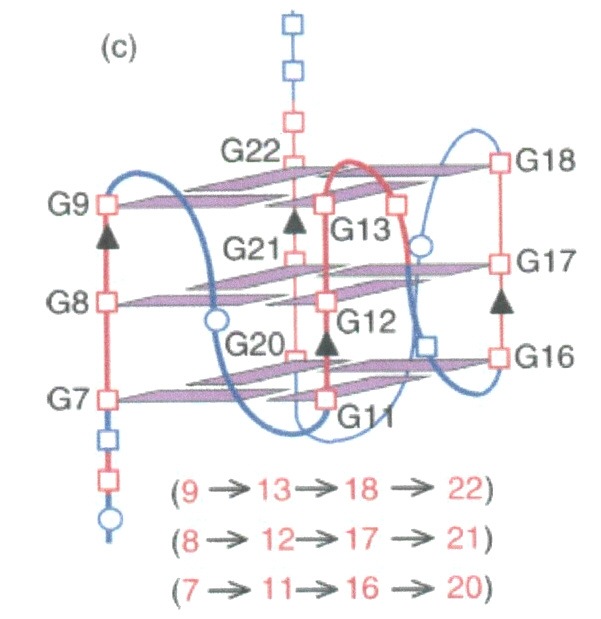 Pan, A.T. et al.: 
J.Am.Chem.Soc.126(2004)8710
WAVELENGTH [nm]
d(TAGGGTTAGGGT)              12
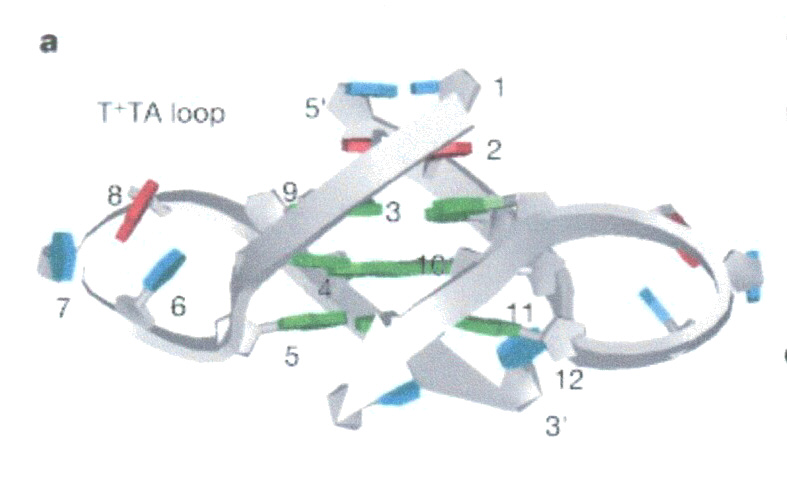 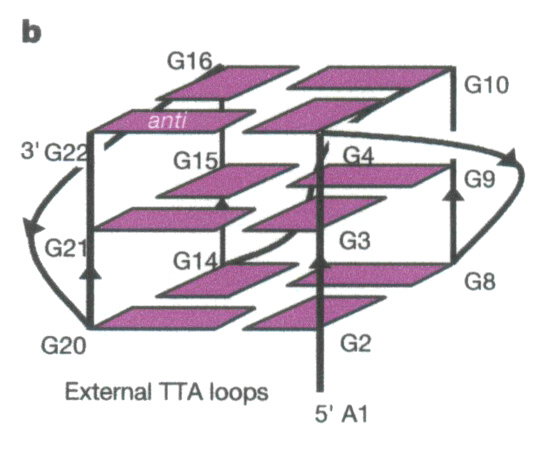 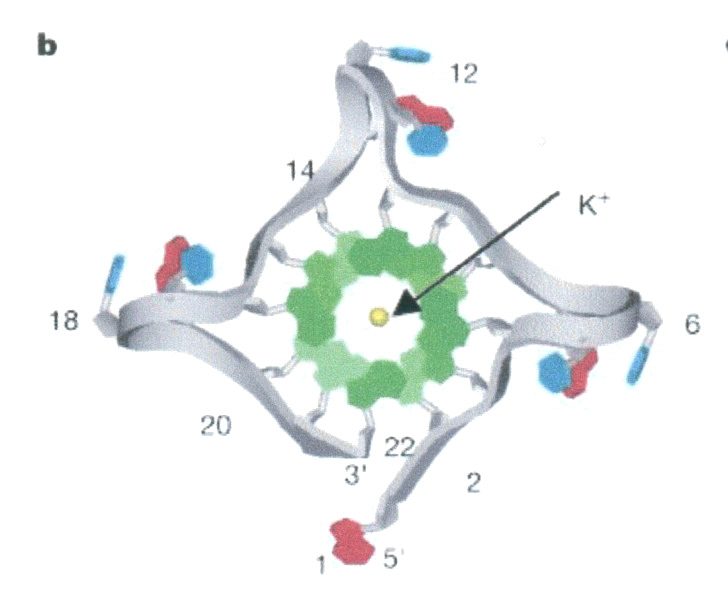 Parkinson, G.N., Lee, M.P.H, Neidle, S.
Nature 417 (2002) 876-880.
d[AGGG(TTAGGG)3]                22
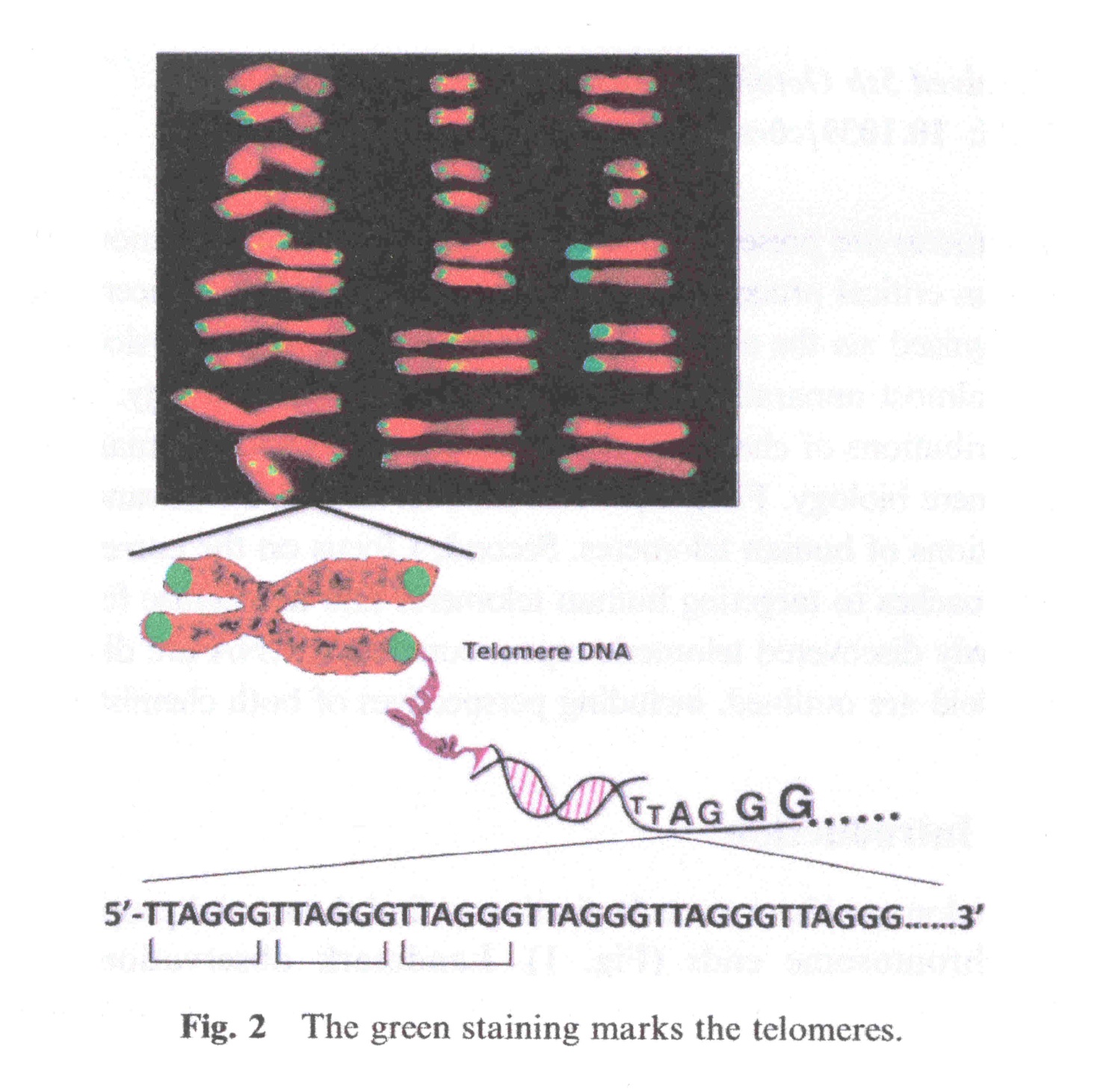 Human telomeric DNA forms quadruplex
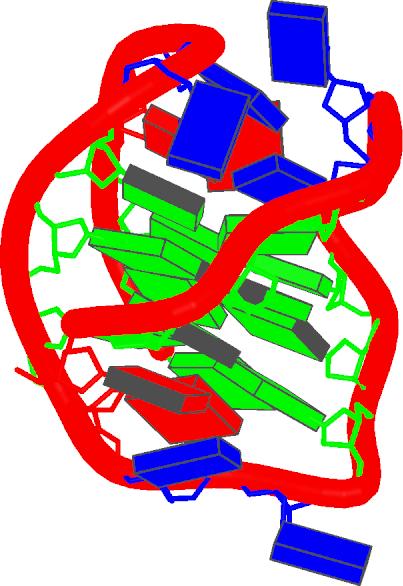 Xu, Y.: Chem. Soc. Rev. (2011)
Telomeric DNA is associated with aging
The telomere quadruplex became a target for developing anticancer drugs
Vorlíčková, M.: Nucleic Acids Res.  33 (2005) 5851-5860..
G3(TTAG3)n in 150 mM K+
1mM Na phsophate
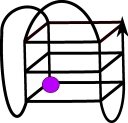 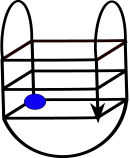 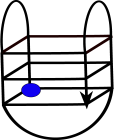 3+1
wavelength [nm]
Number of
G3 blocks
3     4      5     6     7     8    9     10   12  14   16  17
2
syn
anti
3 + 1
3 + 1
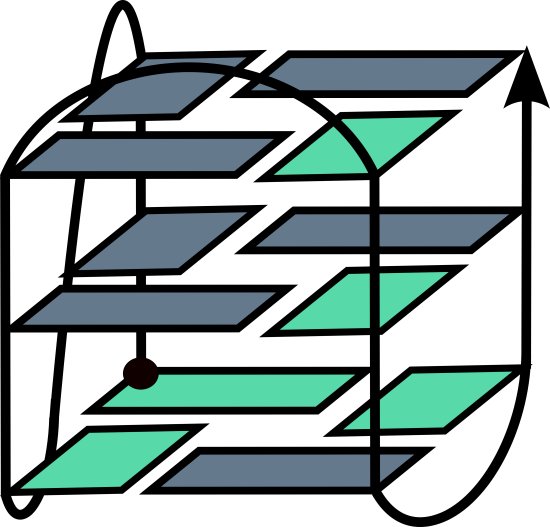 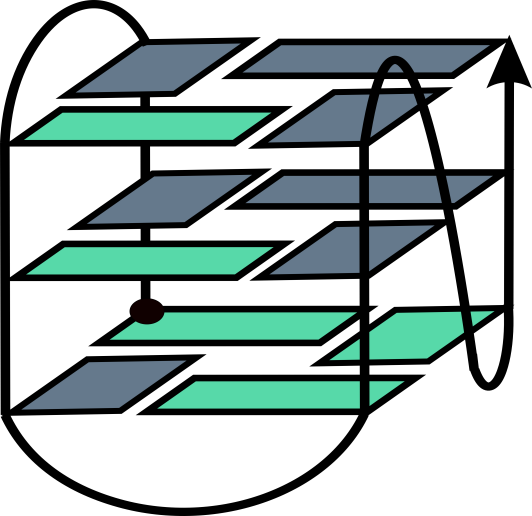 K+
AG3(TTAG3)3  TAG3(TTAG3)3                 AAAG3(TTAG3)3AA
TAG3(TTAG3)3TT
Luu, K.N., Phan, A.T., Kuryavyi, V., Lacroix, L.,      Patel, D.J. (2006)  J.Am.Chem.Soc., 128, 9963-9970.
Ambrus, A., Chen, D., Dai, J., Bialis, T.,  Jones, R.A., Yang, D. (2006) Nucleic Acids Res. 34, 2723–2735.
Phan, A. T., Luu, K.N., Patel, D.J. (2006) Nucleic Acids Res., 34, 5715-5719.
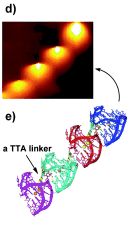 Xu, et al. 
Angev. Chemie (2009)
How does the structure of the long telomere DNA look like?
Long telomere molecules have a beads on a string- like arrangement
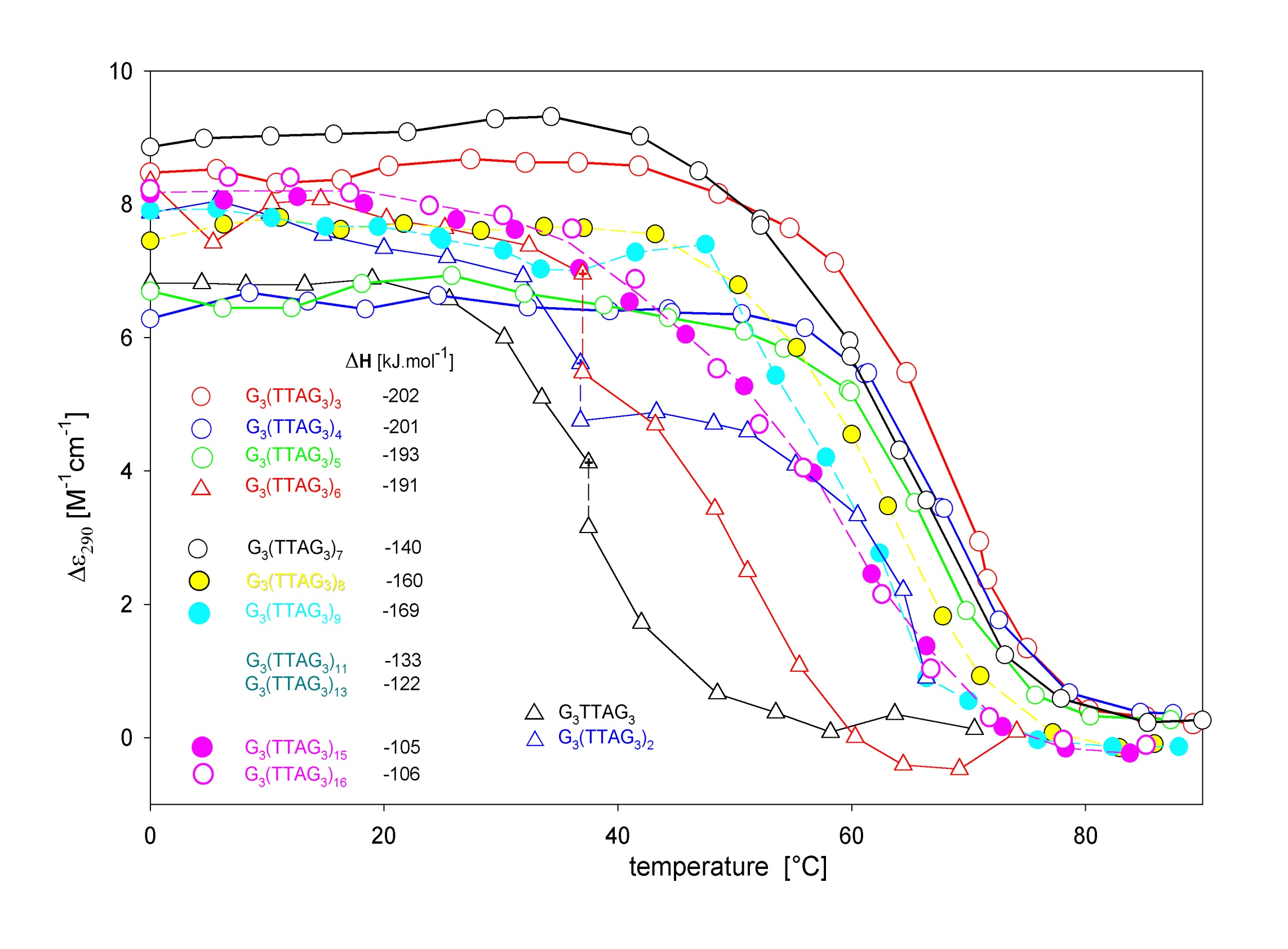 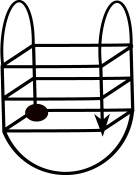 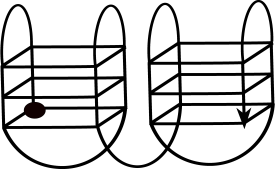 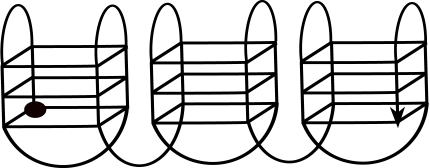 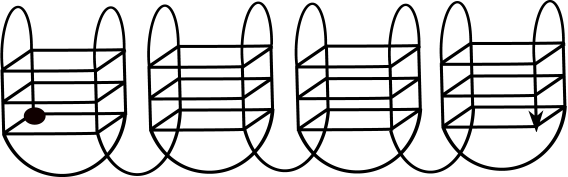 Nucleic Acids Res.  33 (2005) 5851-5860
Vorlíčková, M. et al.: Nucleic Acids Res.  33 (2005) 5851-5860.
3 + 1
3 + 1
BASKET
two tetrads
CHAIR
syn
anti
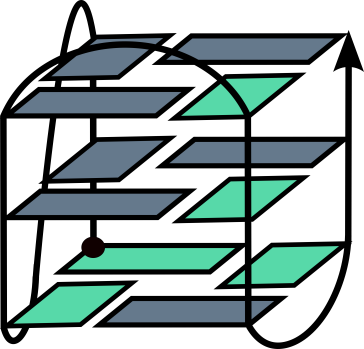 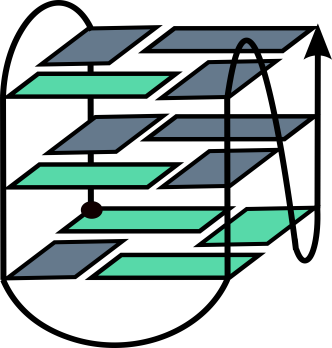 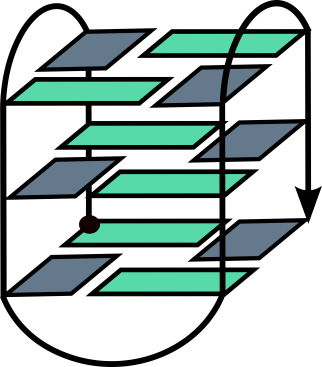 AG3(TTAG3)3  TAG3(TTAG3)3    
  AAAG3(TTAG3)3AA
TAG3(TTAG3)3TT
G3(TTAG3) 3T
AG3(TTAG3)3
Lim, et al.: J.Am.Chem.Soc. 131 (2009) 4301–4309.
Phan, at al.: Nucleic Acids Res. 34 (2006) 5715-5719.
He et al.:Nucleic Acids Res. 32 (2004) 5359-5367.
Matsugami, et al.:. Nucleic acids symp. series, 50 (2006) 45-46.
Xu et al.: Bioorg.& Medicinal Chem.
14 (2006)5584 – 5591.
Luu, et al.: J.Am.Chem.Soc., 128 (2006) 9963-9970.
Ambrus, et al.: Nucleic Acids Res. 34 (2006) 2723–2735.
K+
0.2-5 mM strand concentration in NMR
3-50 mM strand concentration in CD
Balagurumoorthy, Brahmachari: J. Biol. Chem. 269 (1994) 21858-21869. 
Redon et al.: Nucleic Acids Res. 31 (2003) 1605-1613.
G3(TTAG3)3
   AG3(TTAG3)3
TTAG3(TTAG3)3
Parkinson, Lee, Neidle:
Nature 417 (2002) 876-880.
AG3(TTAG3
PARALLEL
BASKET
Different quadruplex structures of human telomere DNA sequence were observed by various methods
The arrangement of the human telomere quadruplex is polymorphic and 
depends on DNA concentration.
The particular structures may perform distinct functions.
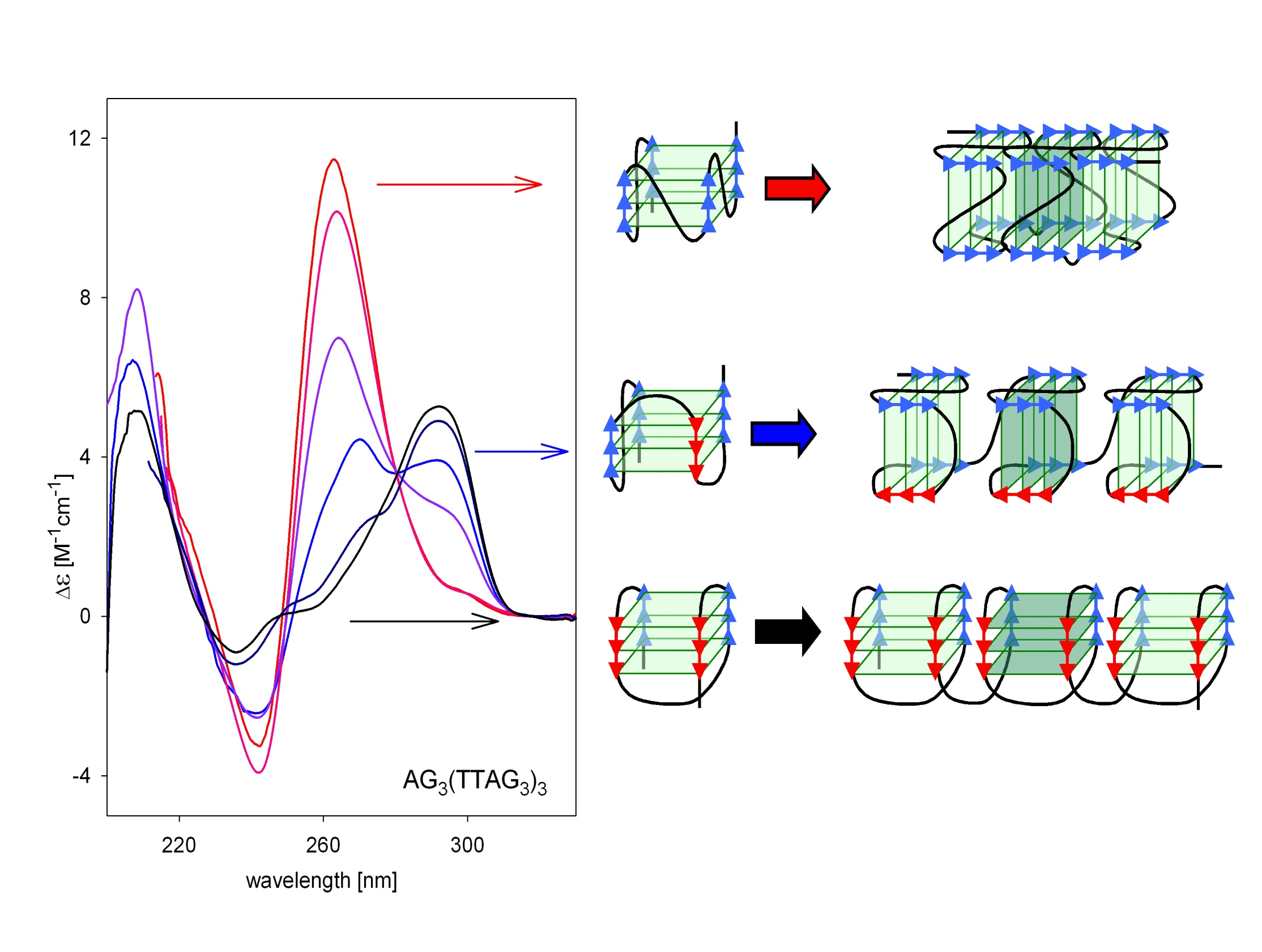 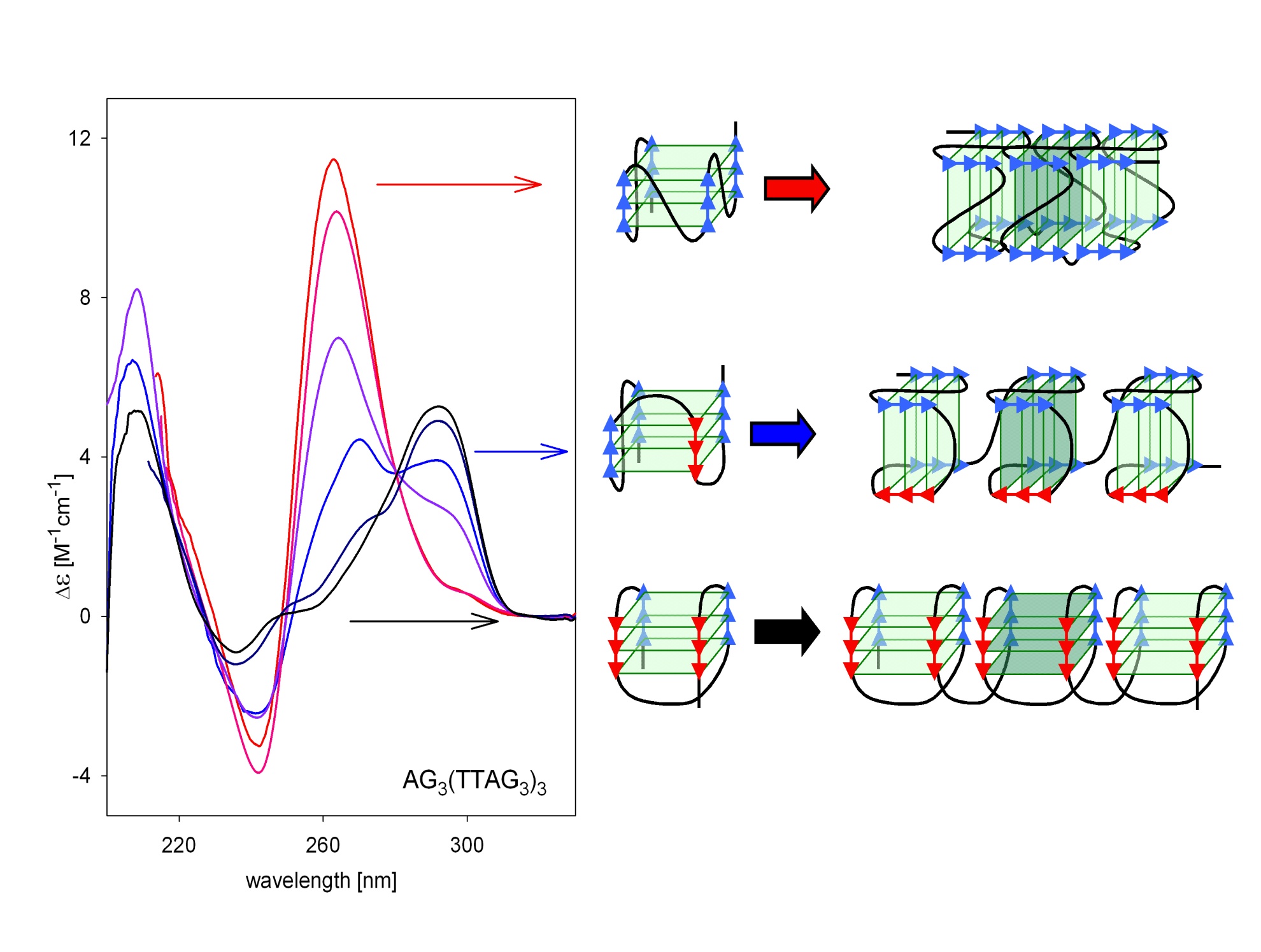 In nucleosides:
 200 mM
 120 mM
 55 mM
 16 mM
 0.8 mM
( 0.1 mM)
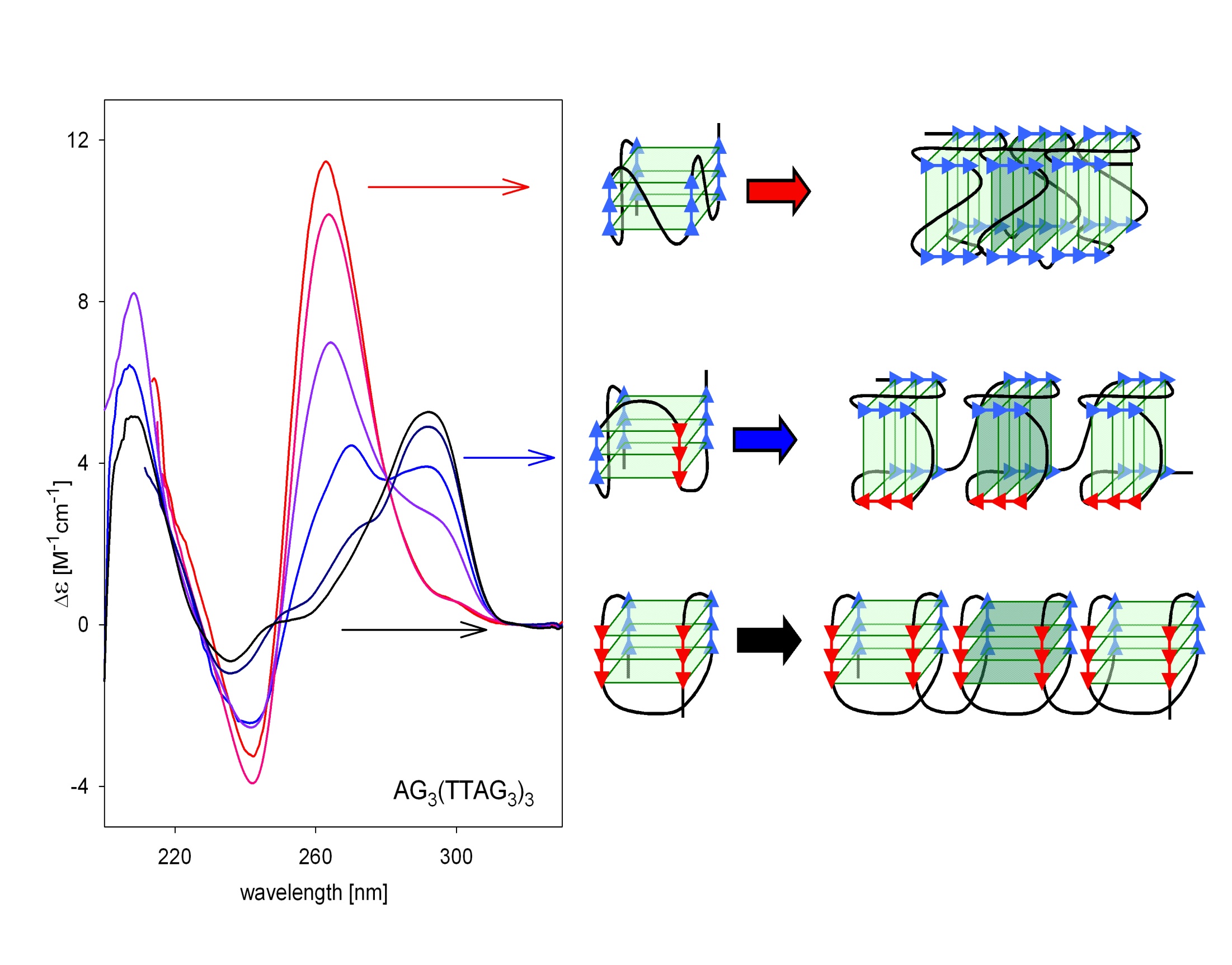 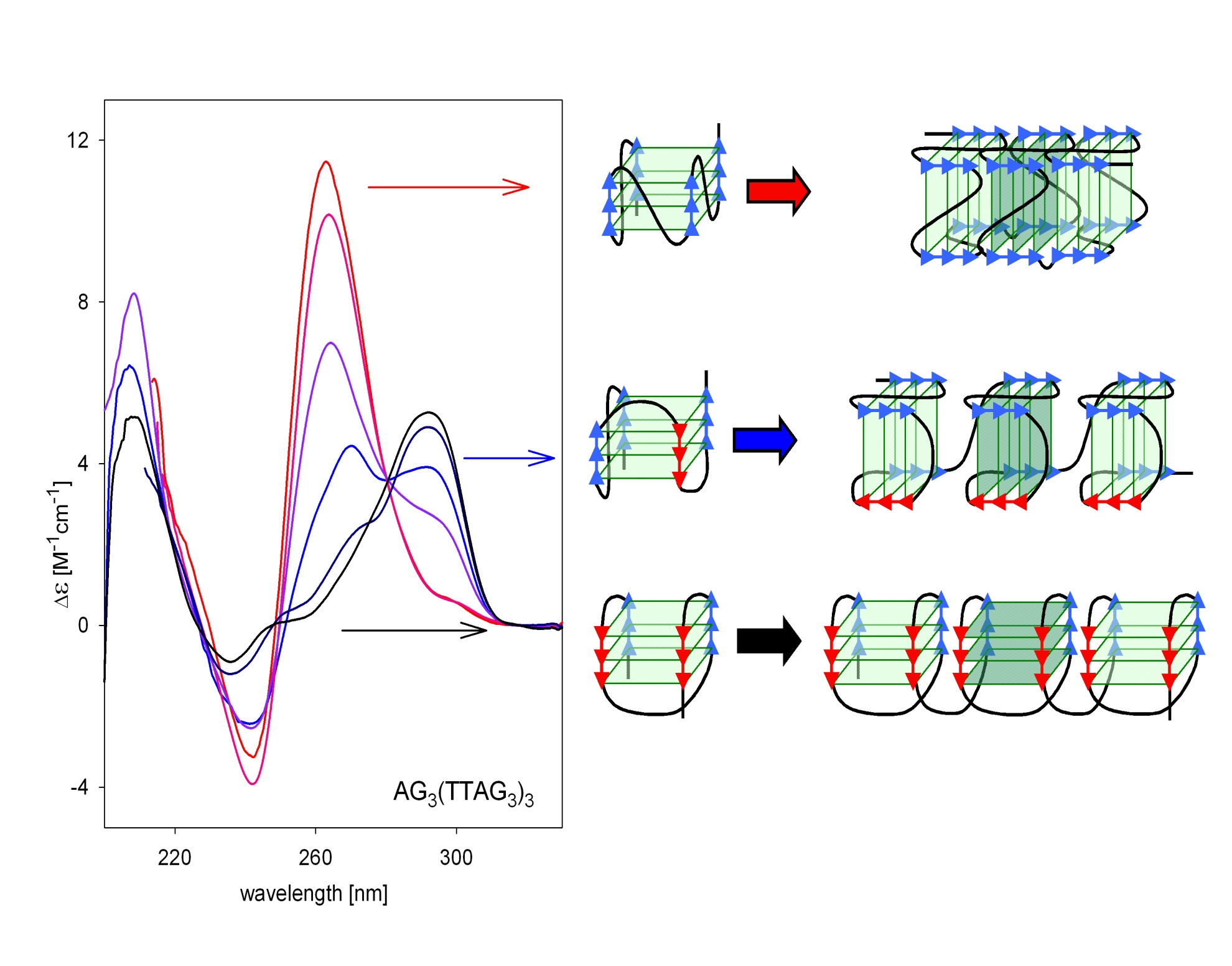 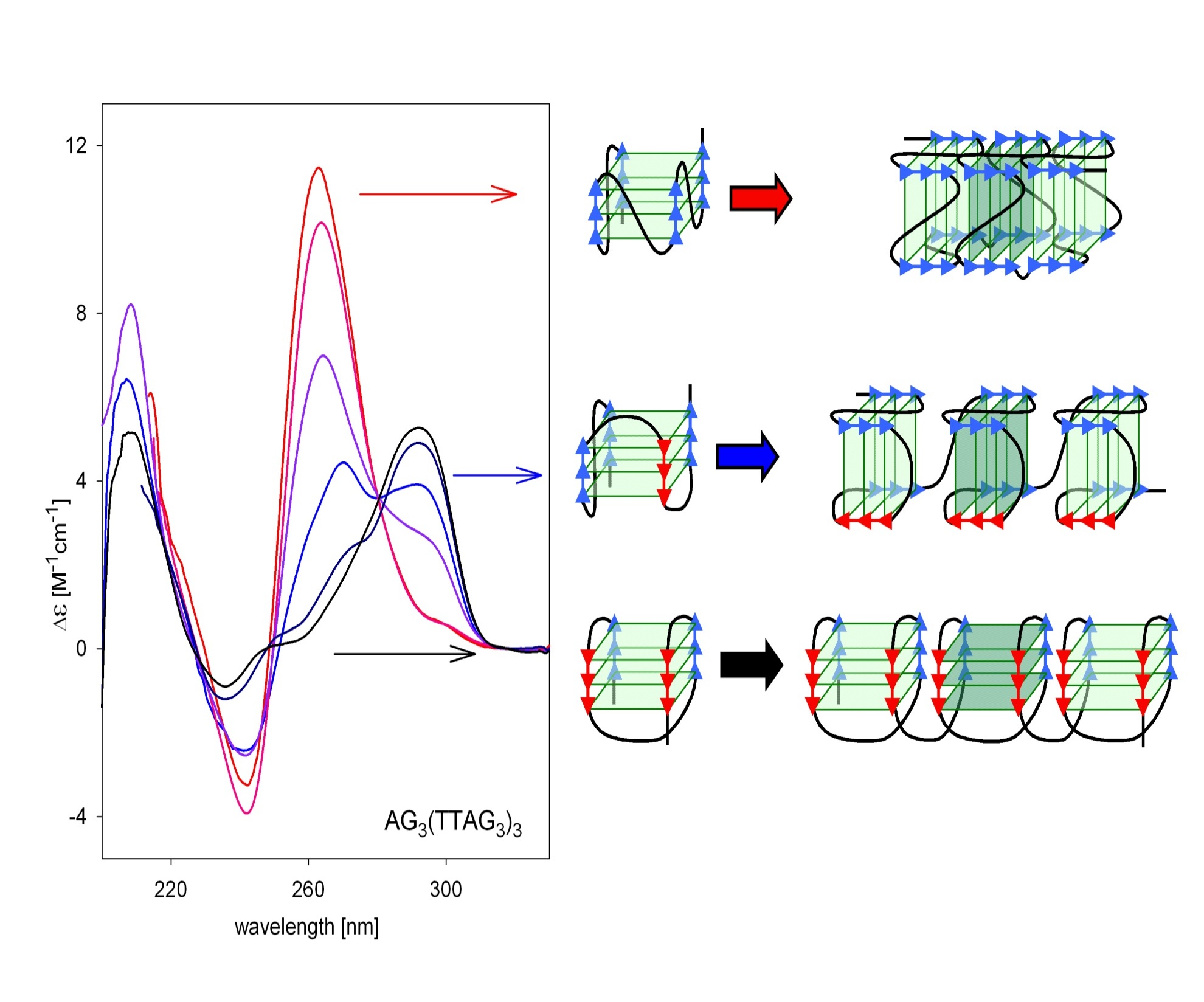 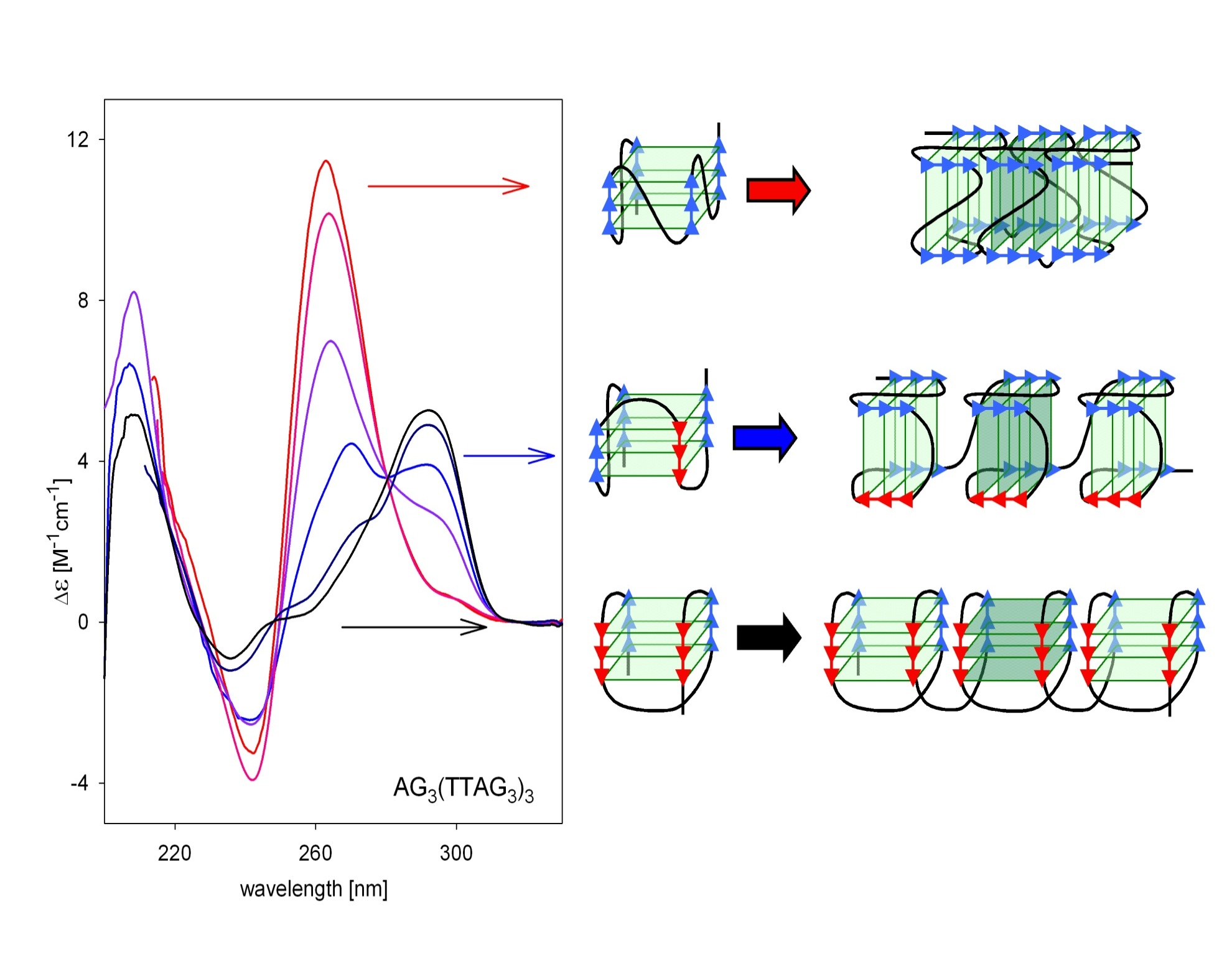 G3(TTAG3)16
Renčiuk et al.:  Nucleic Acids Research 37 (2009) 6625-6634
CHIROPTICKÉ METODY
 Optická rotační disperze-ORD
Závislost úhlu stočení roviny polarizace lineárně polarizovaného světla průchodem opticky aktivní látkou na vlnové délce procházejícího záření.     (180-800 nm)
Cirkulární dichroismus-CD
Závislost rozdílu absorpce pro vlevo a vpravo kruhově polarizované světlo na vlnové délce absorbovaného záření v oblasti energií elektronových přechodů.  (180-1000 nm)
Infračervený cirkulární dichroismus-IRCD (VCD)
Závislost rozdílu absorpce pro vlevo a vpravo kruhově polarizované světlo na vlnové délce absorbovaného záření v oblasti energií vibračních přechodů.   (1-5 um)
Fluorescenčně detegovaný cirkulární dichroismus-FDCD
Závislost rozdílu intenzity fluorescence, excitované vlevo a vpravo kruhově polarizovaným světlem na vlnové délce excitačního záření.    (~ 200 nm až vlnová délka emise)
Cirkulárně polarizovaná luminiscence (emise)-CPL (CPE)
Spektrální průběh rozdílu intenzit (spontánní) emise vlevo a vpravo cirkulárně polarizovaného světla.  (Interval vlnových délek emise chromoforu)
Cirkulární diferenciální Ramanův rozptyl-Raman CID
Spektrální průběh rozdílů intenzit Ramanova rozptylu vlevo a vpravo kruhově polarizovaného dopadajícího záření.   (Interval vlnových délek Ramanova jevu)
Kejnovska, I., Renciuk, D., Vorlickova, M.: Nucleic Acids Res. 37 (2009) 1713-1725.
Laboratory of the CD spectroscopy of Nucleic Acids
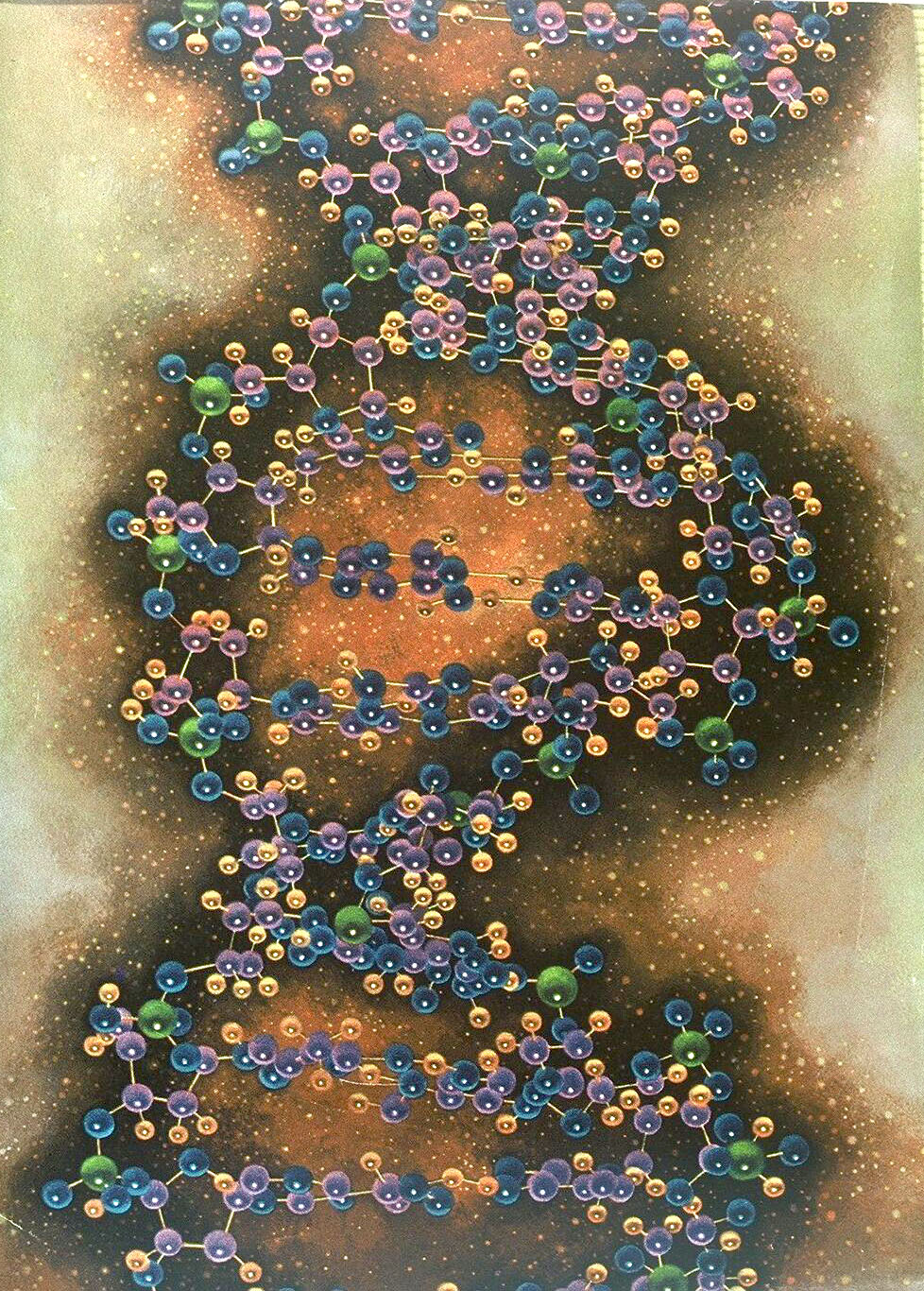 Jaroslav Kypr
Iva Kejnovská
Jana Chládková
Petr Fojtík
Daniel Renčiuk
Klára Bednářová
Martin Tomaško
Petra Školáková
Helena Kašparová
Zuzana Dvořáková